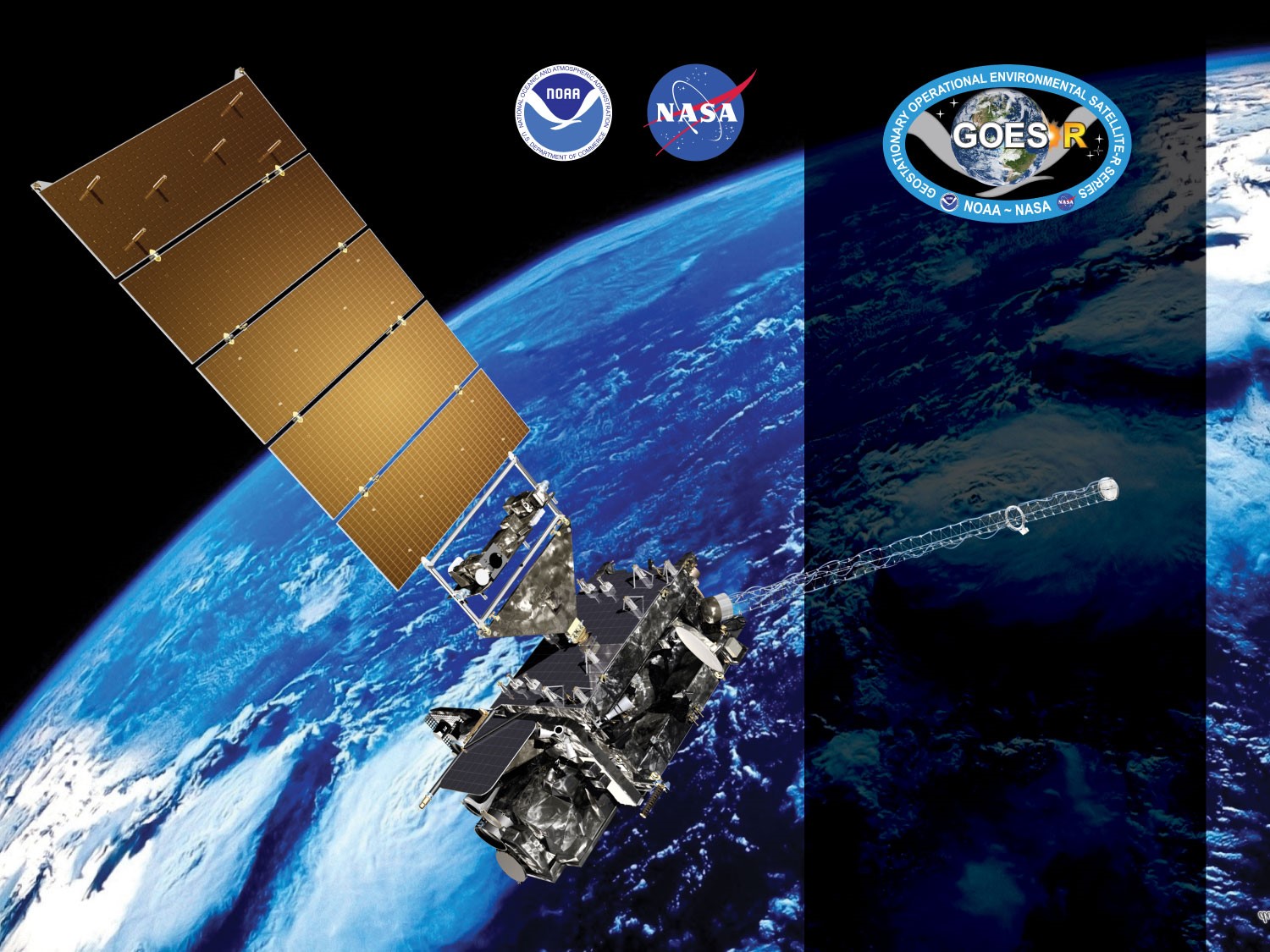 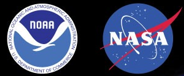 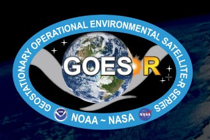 GOES-19 ABI L2+
Land Surface Albedo/Reflectance
Provisional PS-PVR
February 12, 2025
GOES-R AWG Albedo Team

PI: Yunyue Yu (NESDIS/STAR)  
CI: Jingjing Peng (CISESS/UMD)

Presenter:  Jingjing Peng
[Speaker Notes: This presentation is about the GOES-19 LSA and BRF products performance and status for this provisional review.]
Outline
Product Overview
Background, Algorithm, and ADRs
Provisional Product Maturity Assessment
 (Land Surface Albedo and Bidirectional Reflection Factor respectively)
Visual Inspection
Product Validation using ground measurements
Cross Comparison with GOES-16 and GOES-18 counterpart
Summary and recommendations
Path to Full Validation
2
[Speaker Notes: The presentation will include Four main parts. 
First I will go through briefly about the product background as it is the same as GOES-16 and -18 product.
The second part is the validation performance of each product respectively.  
Then finally will introduce enhancement plan and our recommendation.

The validation of each product will follow the index of: Product quality evaluation through visual inspection, Product validation using ground value, product validation using G17 counterpart, and the provisional Maturity Assessment, the path to full validation and a summary.]
GOES-19 Land Surface Albedo/Surface Reflectance Provisional PS-PVR
PRODUCT OVERVIEW
3
LSA/BRF Product Background
The GOES-R series satellites provide LSA and BRF, which are essential for understanding Earth's energy balance, monitoring vegetation dynamics, and understanding the carbon cycle. Except the EMC users, the products are needed by a broad range of researchers.
Land Surface Albedo (LSA) is one of the Essential Climate Variables (ECVs) identified by the Global Climate Observing System (GCOS), contributing in partitioning reflected solar energy and determining the net radiation budget. Variations in LSA can indicate changes in land cover and land use, influencing climate models and assessments.
Bidirectional Reflectance Factor (BRF), also known as surface reflectance, serves as a fundamental input for vegetation monitoring and studies related to the carbon cycle.
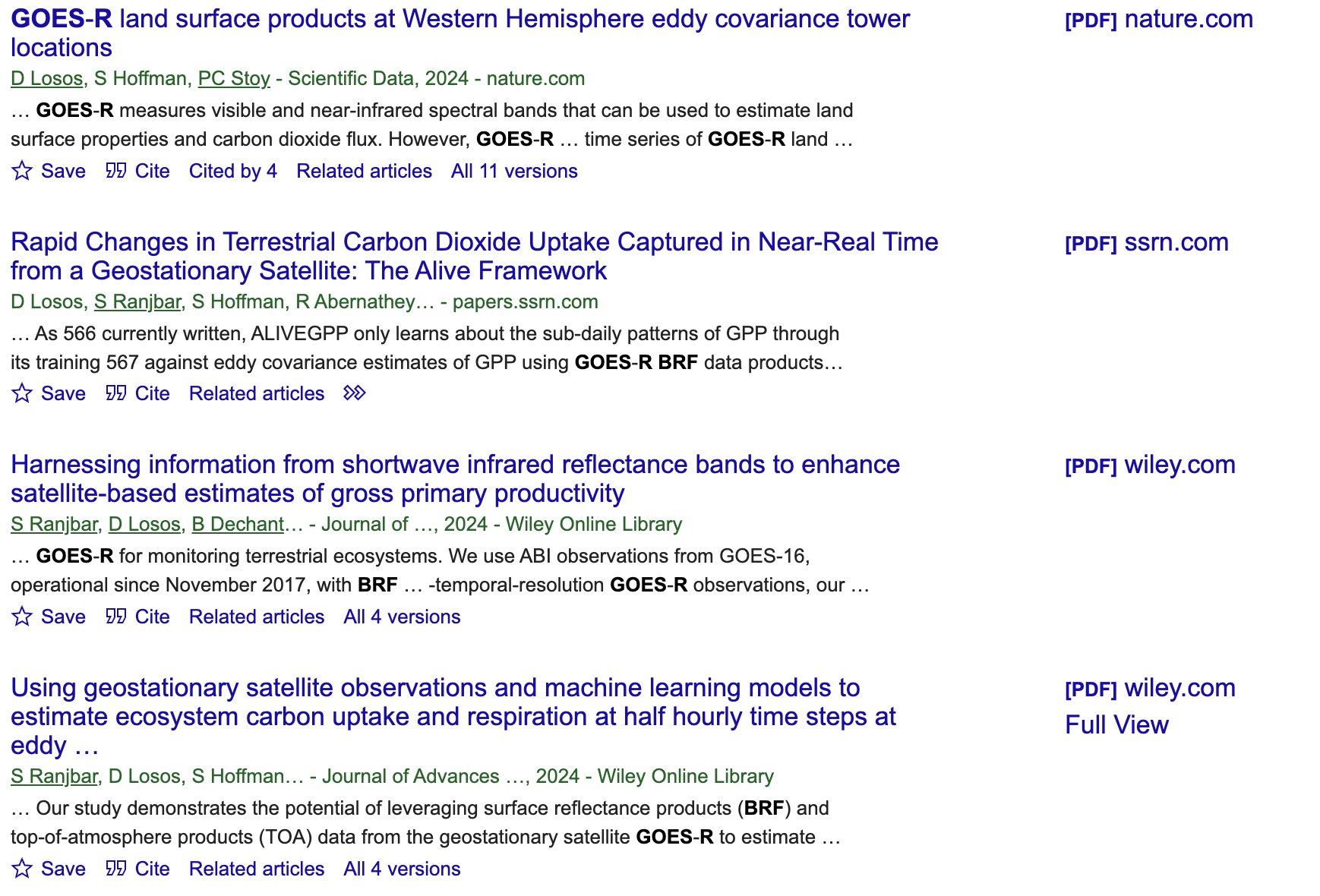 4
LSA/BRF Product Definition
Land Surface Albedo (LSA) is defined as the ratio between outgoing and incoming irradiance at the earth surface. It is a shortwave broadband blue-sky Albedo over wavelengths between 0.4 and 3.0 µm. 
The spectral land surface reflectance (BRF), a ratio between outgoing radiance at view direction and incoming radiance is also generated. The BRF is produced at the following wavelengths: 0.47 µm, 0.64 µm, 0.86 µm, 1.61 µm, and 2.26 µm
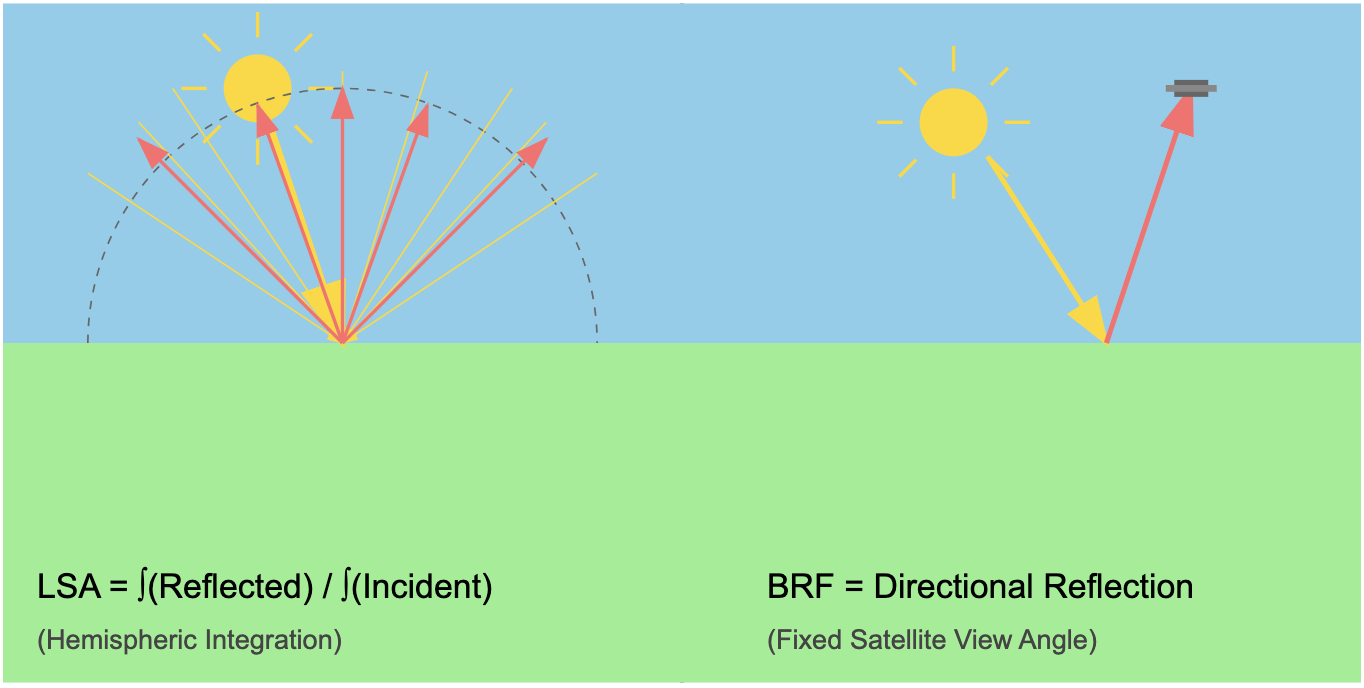 The LSA/BRF algorithm generates 2 km product files for Full Disk (FD), Contiguous United States (CONUS), and mesoscale (MESO) regions.
5
GOESR LSA/BRF Processing Flow
The LSA/BRF algorithm provides spatial and temporal continuous surface albedo/reflectance information by using main/backup retrieval paths for different conditions.

LSA/BRF under clear-sky condition is comparable with the ground measurements.

LSA/BRF under cloudy-sky conditions provides the contemporary surface status under clear-sky condition, not comparable with the ground reference influenced by the cloud.
.
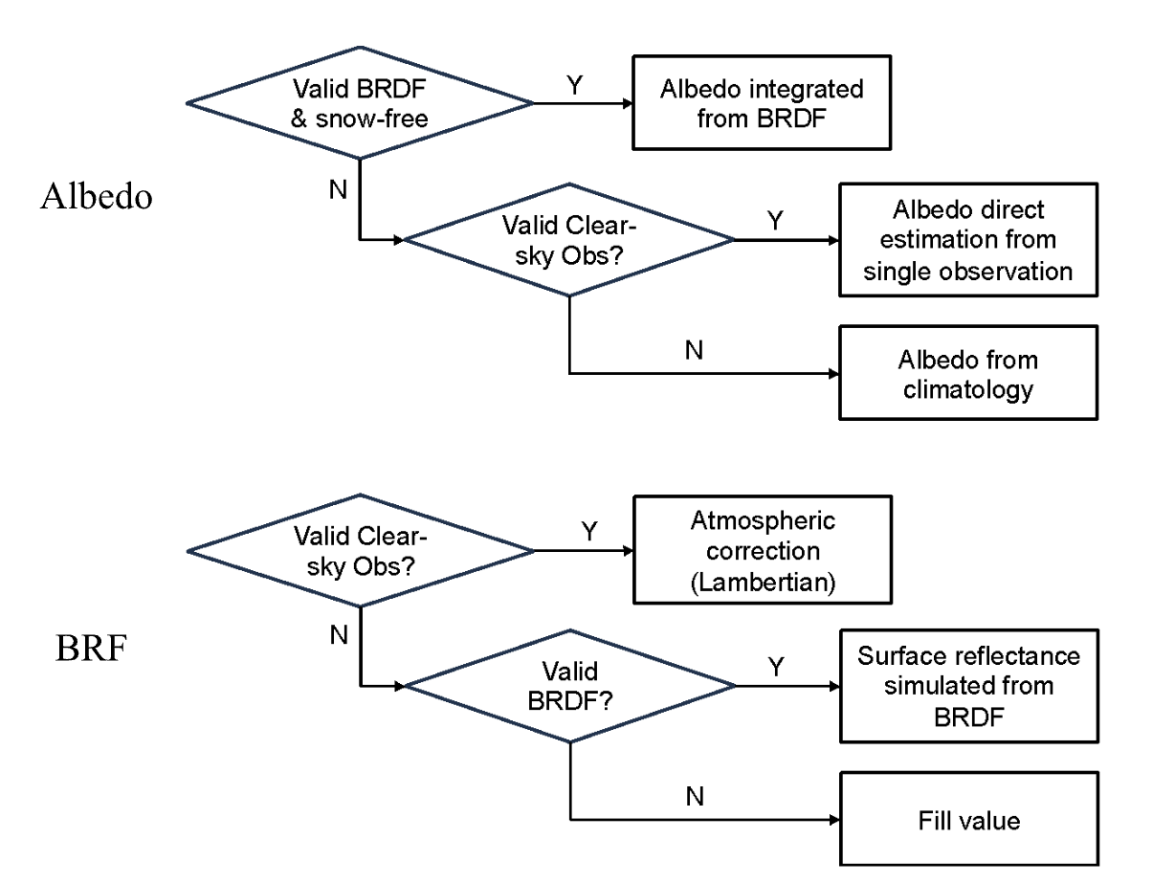 High level flowchart of the online mode of ABI LSA algorithm, illustrating the main processing components
6
[Speaker Notes: The LSA/BRF algorithm provides spatial and temporal continuous surface albedo/reflectance information 
Depending on the availability of the BRDF parameters and current clear sky conditions, the algorithm has different retrieval paths to retrieve Surface Albedo and Surface Reflectance.
LSA/BRF under clear-sky condition is comparable and with the ground measurements, which is the only criteria in validation matchup selection process.]
LSA/BRF Retrieval Paths
LSA retrieval paths:
Routine Algorithm
Obtain both black-sky and white-sky spectral albedos. Then the blue-sky broadband albedo could be obtained through narrowband-to-broadband conversion and diffuse skylight fraction regulating. 
Direct Estimation
The direct estimation approach directly calculate the surface albedo from TOA signals. Surface albedo is calculated from TOA spectral reflectance at five bands using regression coefficients
Graceful Degradation
This is used to compute instantaneous albedo from the climatological white-sky albedo
BRF retrieval paths:
Atmospheric Correction
Surface Reflectance calculated by inverting TOA reflectance formulation and assuming the Lambertian surface
BRDF
Surface Reflectance calculated from the BRDF model, given BRDF parameters and viewing geometry
7
[Speaker Notes: This table mainly introduce which retrieval path will be used under what kind of situation, and the main idea of each retrieval path.]
Mission Requirements: LSA & BRF
8
[Speaker Notes: The mission requirements of LSA product has restricted the measurement range, the accuracy, the precision. Also the refresh rate and coverage has been listed.]
PLPTs Under Review: Provisional
Details refer to ‘ABI L2+ Land Surface Albedo/Bi-directional Reflectance Factor (LSA/BRF) Beta, Provisional and Full Validation Readiness, Implementation and Management Plan (RIMP)’, April, 2022 version.
9
Related ADRs(Since GOES-18 LSA/BRF Provisional Maturity. 2 closed)
10
[Speaker Notes: All the closed ADRs were closed after the G18 announced provisional and before the G19 operational production, and they contribute to the normal performance of the G19 LSA/BRF. There is one open ADR, which aims to enhance LSA/BRF and expected to be operational soon.]
Updates in GOES-19 DAP
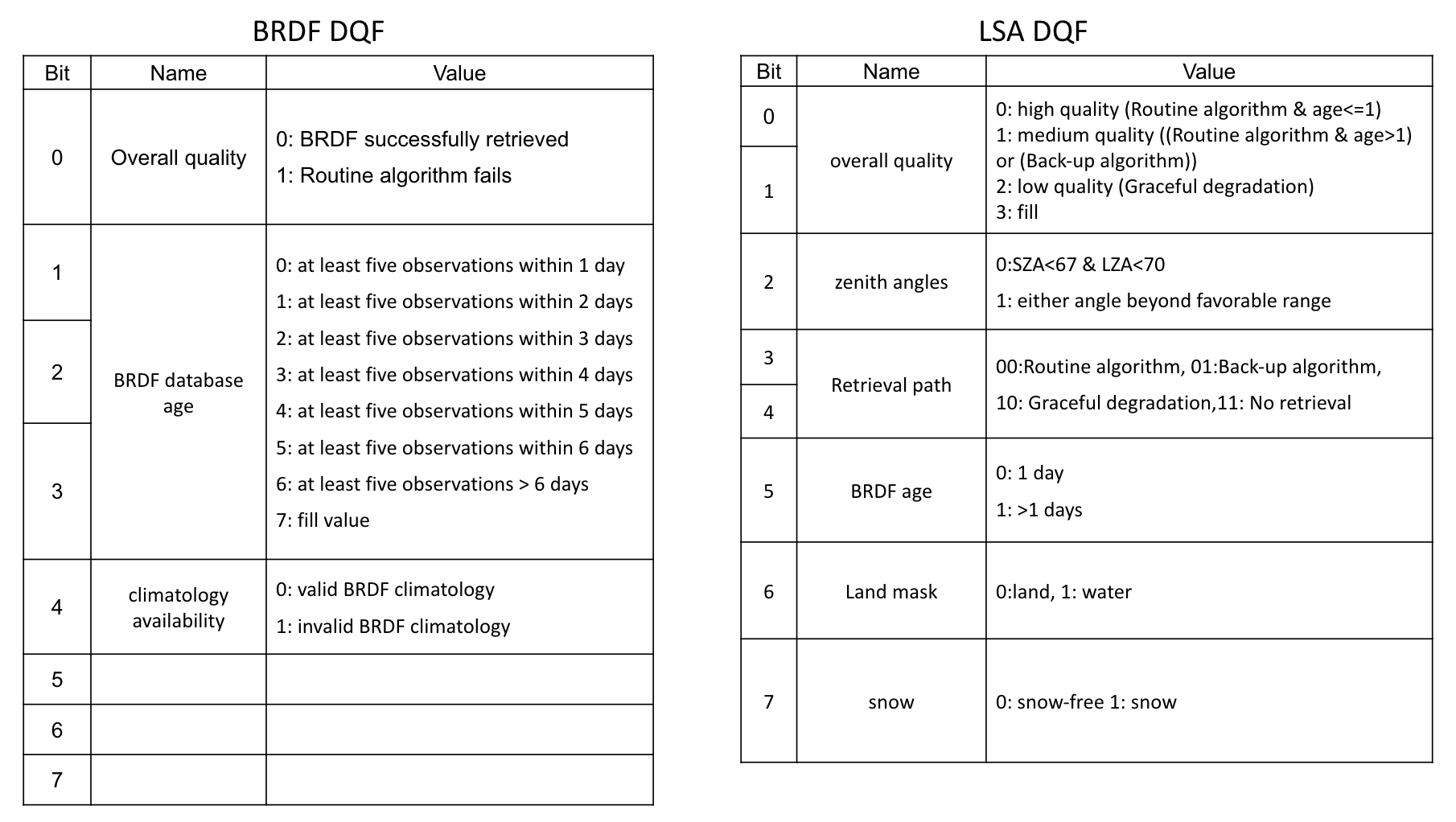 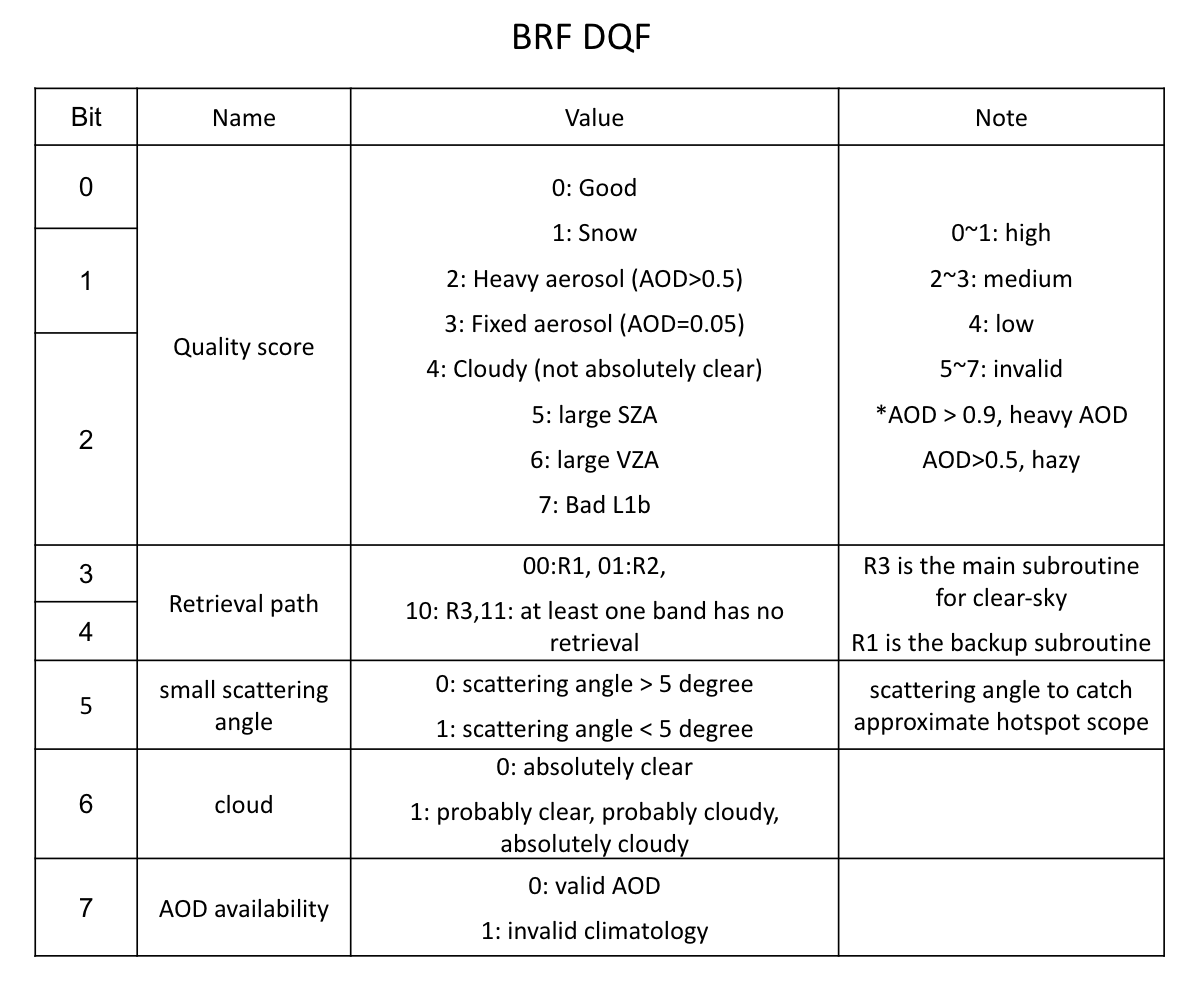 We have implemented all the planned updates from the GOES-18 LSA/BRF Provisional Review and exceeded expectations. 
Key improvements include:
The LSA/BRF/BRDF DQF has been enhanced with more relevant information, making it easier to identify and address issues in LSA/BRF.    
      Previously unused bits, now provide important new information (highlighted in orange).
An enhanced LSA/BRF algorithm for snow surfaces.
Switching the BRF for probably clear pixels from atmospheric correction to BRDF simulation.
A cleaner and more organized calculation flow for better clarity and structure.
11
GOES-19 Land Surface Albedo/Surface Reflectance Provisional PS-PVR
PROVISIONAL VALIDATION PRODUCT MATURITY ASSESSMENT
12
Top Level Summary of Product Quality
G19 LSA products quality meets the product requirement
  The value range and continuity is as expected from visual inspection
 Validation using ground measurements suggests the accuracy and precision are good
  Inter-comparison with G16- and G18- LSA products show consistency
 LSA Product is expected to perform good in a longer period with confidence
13
[Speaker Notes: We will first do the evaluation review of the LSA product.
In summary, the G19 LSA products have met the mission requirement. This conclusion is based on the comparison result with ground measurements and G16 and G18 albedo product.]
Visual inspection
GOESR G19 vs. G16/G18 FD LSA
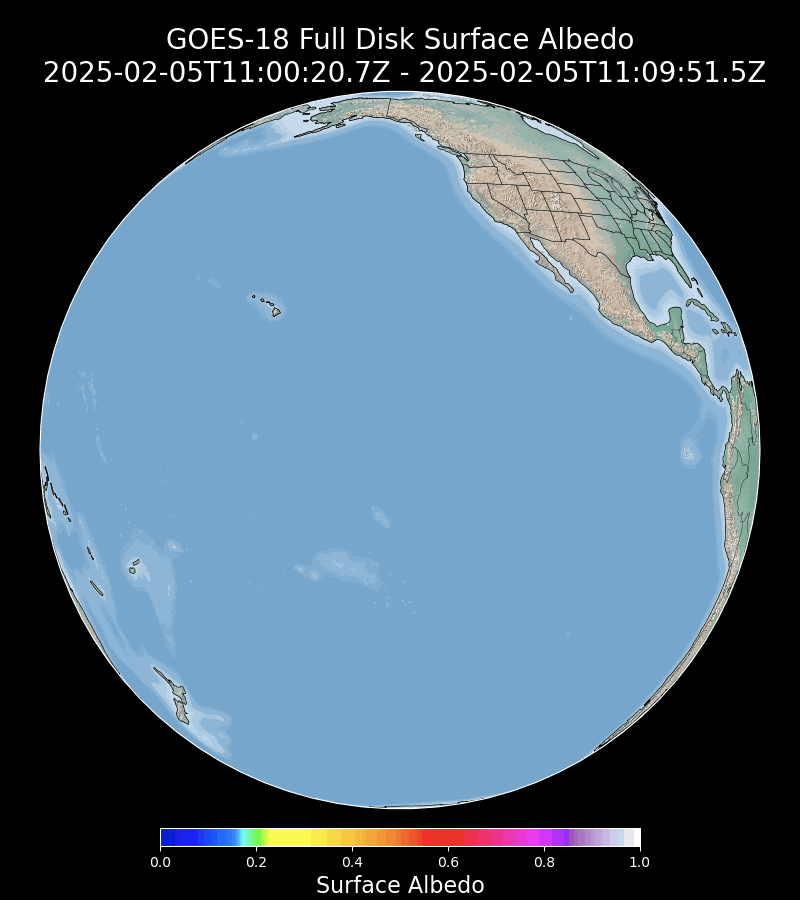 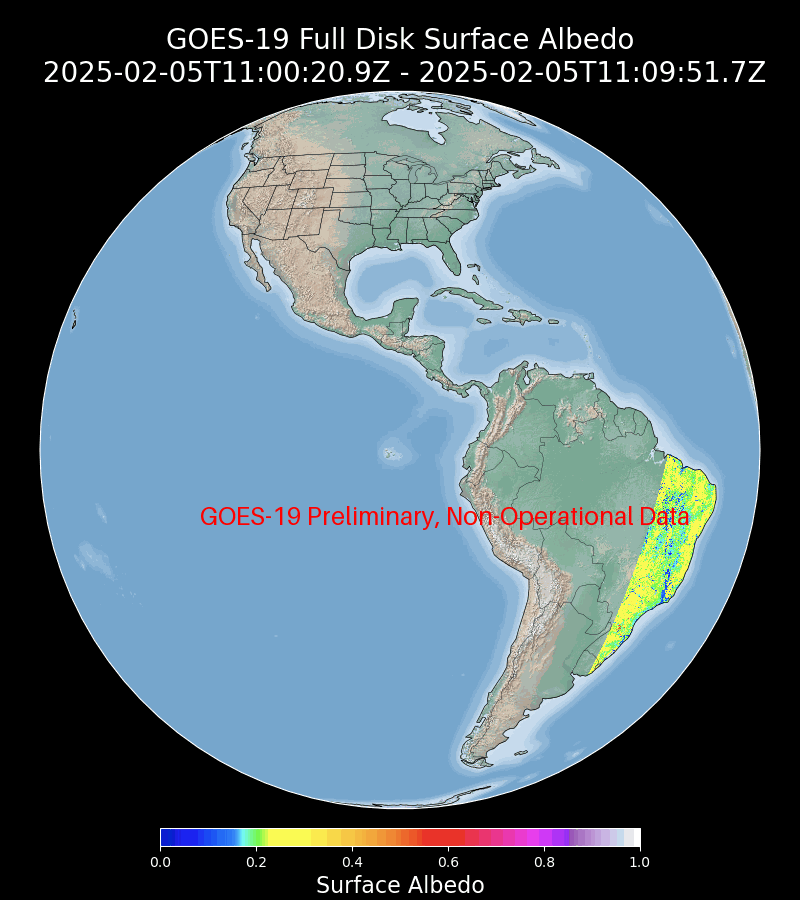 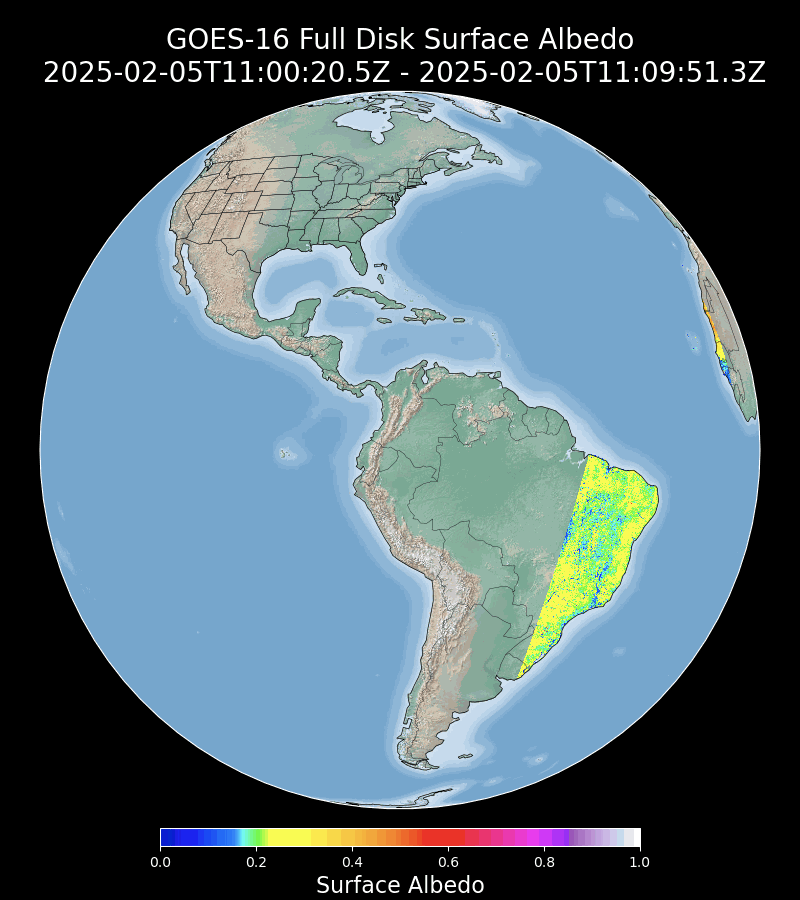 14
[Speaker Notes: The GOES-19 FD LSA is being visually inspected. The product behaves normal with very good agreement to its GOES-16 and GOES-18 counterpart]
GOESR G19 vs. G16/G18 CONUS LSA
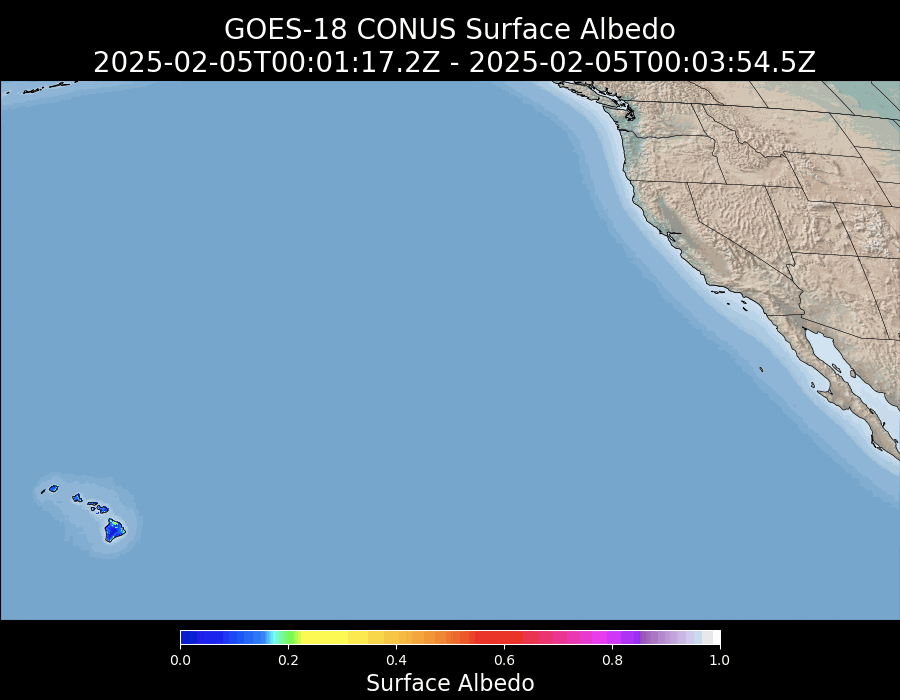 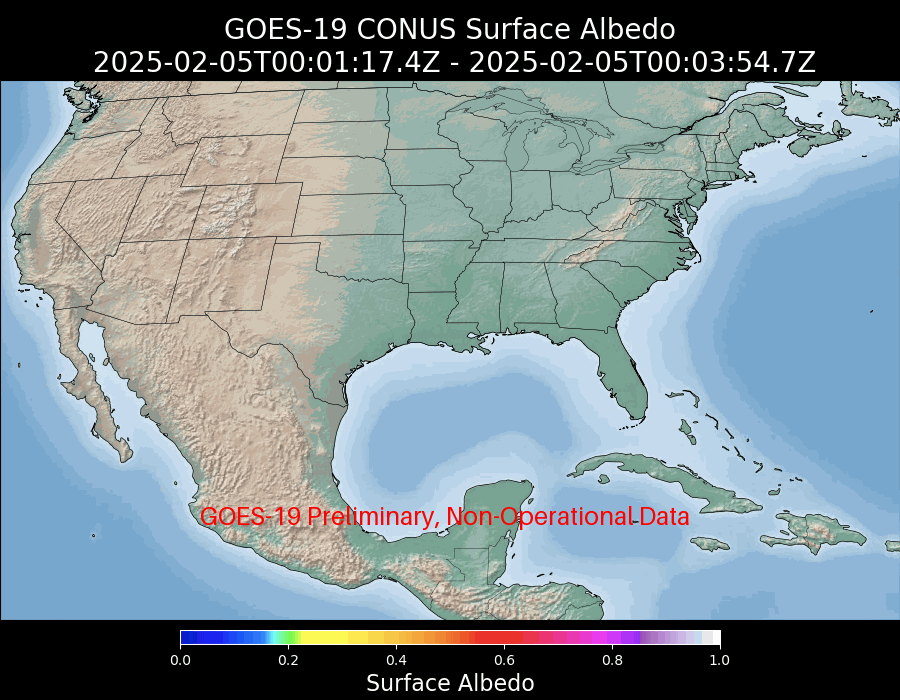 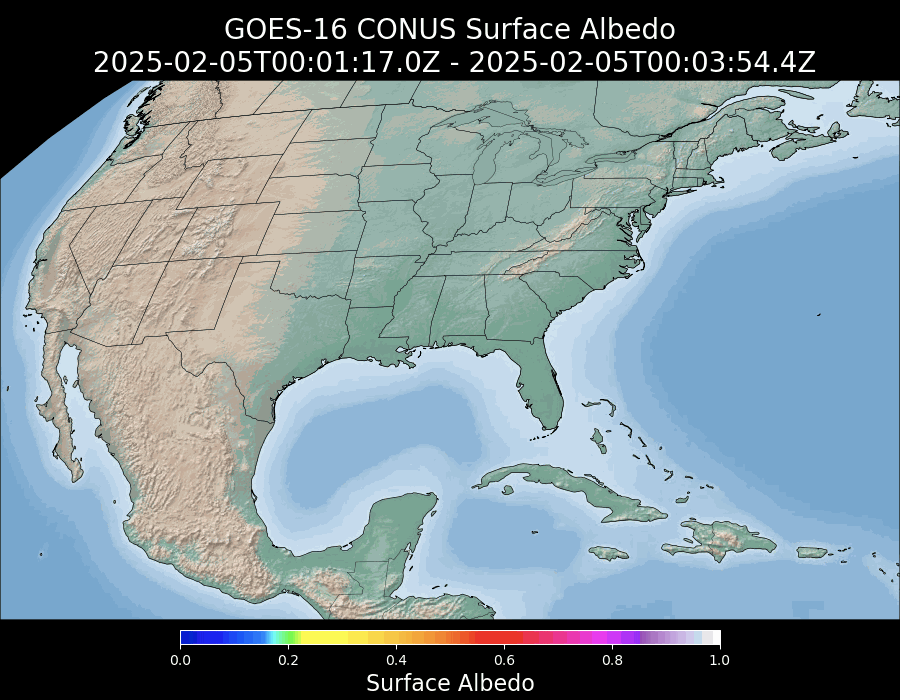 15
[Speaker Notes: The G19 CONUS LSA is visually inspected and monitored in the long-term monitoring system. Its performance is good and consistent with G16 and G18 CONUS LSA.]
GOESR G19 MESOSCALE LSA
M2
M1
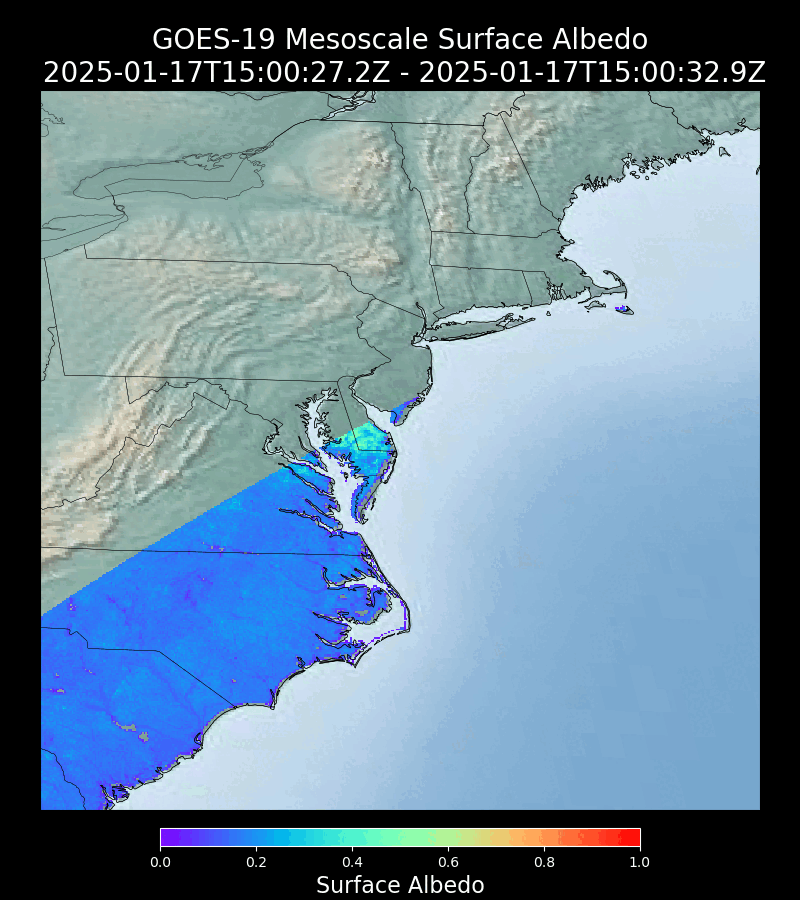 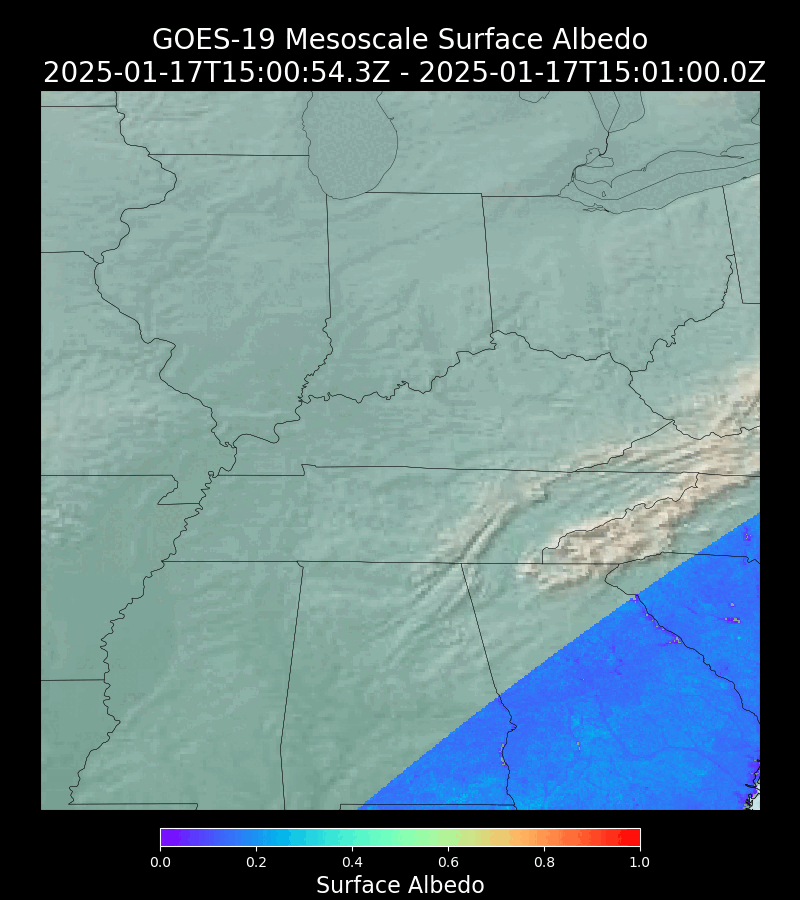 16
GOES-19 LSA validation Datasets
How did we select the cross-comparison area?
GOES-19 Dataset
Less influence from the terrain effect
Smaller View Zenith Angle (VZA) difference
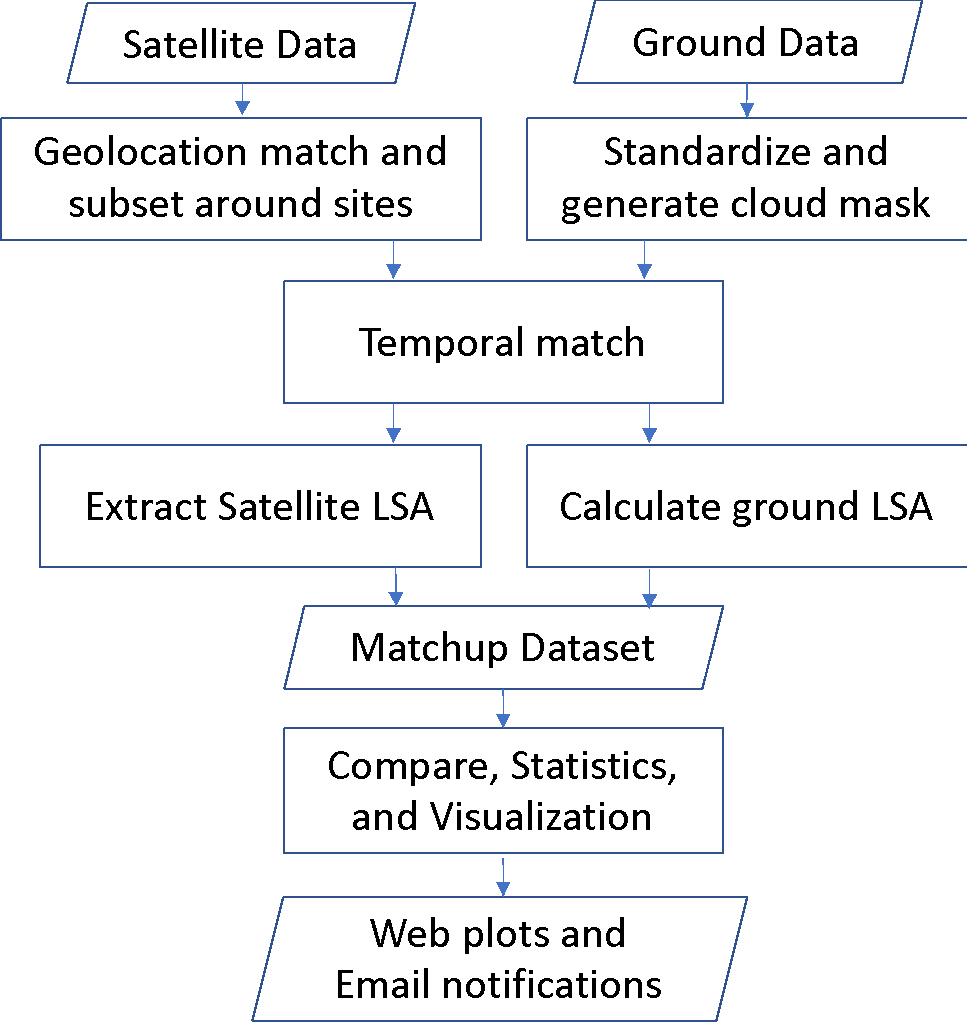 GOES-19 GS/PDA Data
 GOES-19 FD/CONUS data hourly: Oct 2, 2024 – Feb 05, 2025
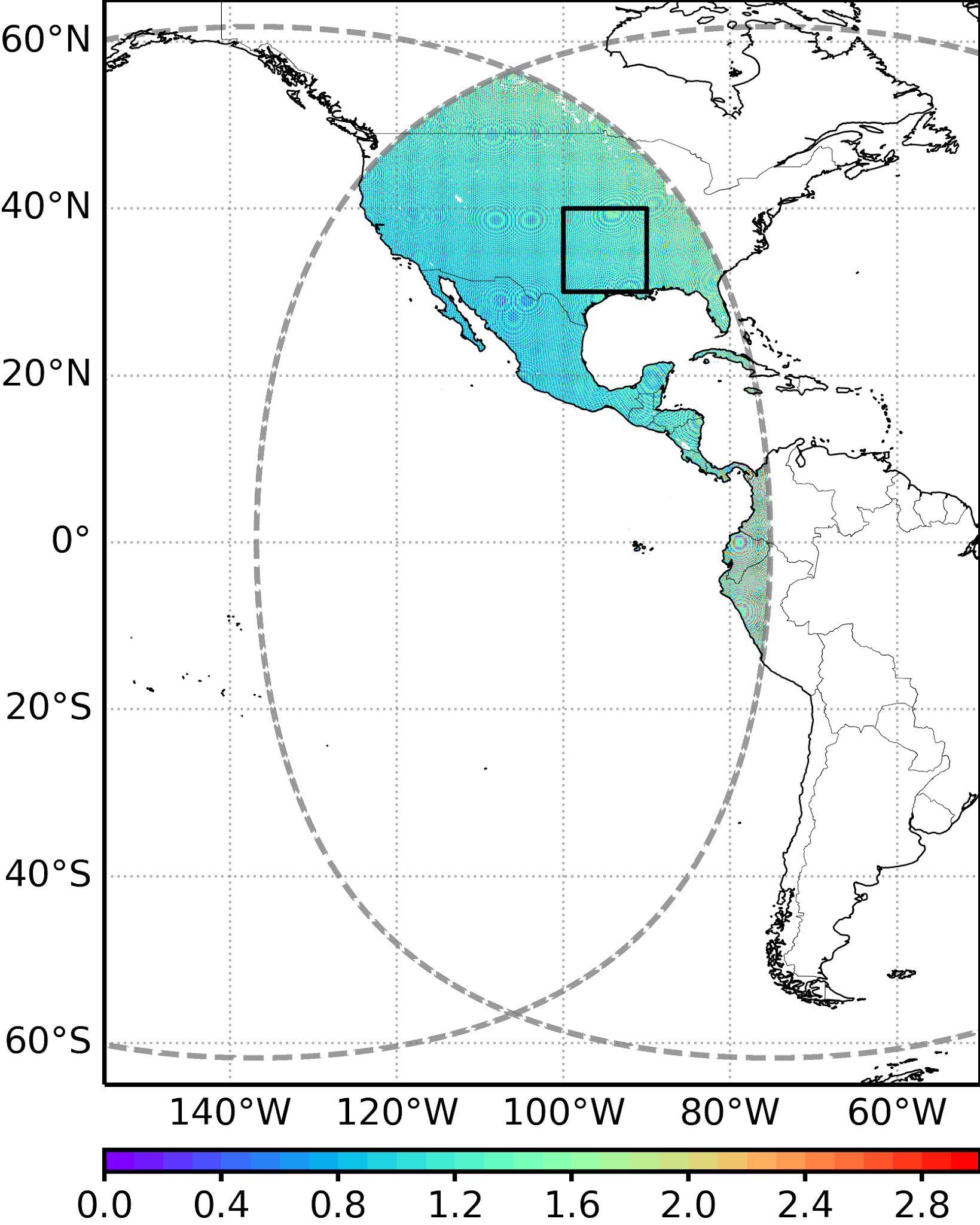 (ROI) :
30º N and 40º N
90º W and 100º W
The distance of co-located pixel pairs are mostly within 1.5 km.
Reference Dataset
In-situ LSA from ground measurements
 SURFALB network
 ARM-SGP network
 NEON network
GOES-16 Series ABI LSA
GOES-18 ABI LSA
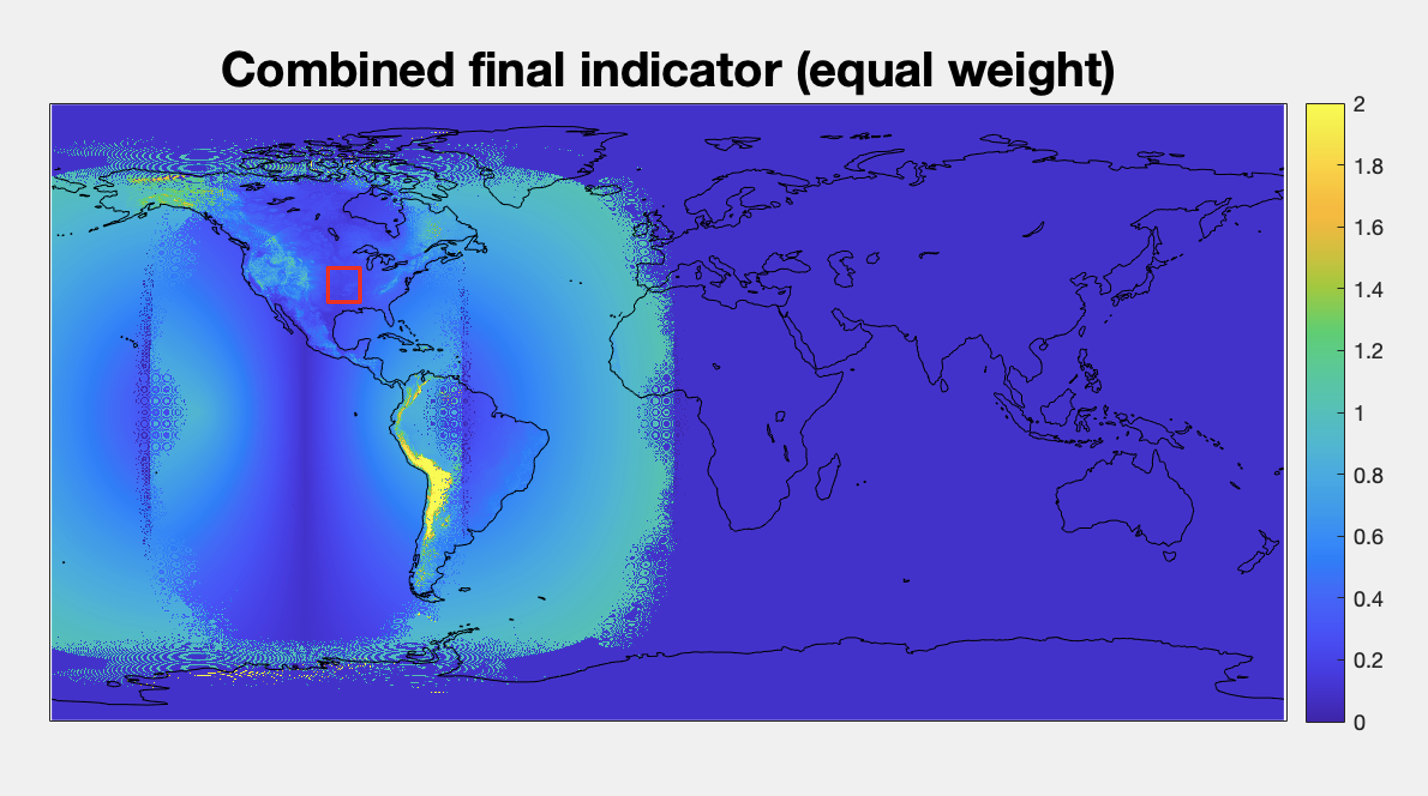 Flowchart of GOES-R Series LSA ground validation
17
[Speaker Notes: Four months’ worth of GOES-19 LSA was evaluated, from June to October, for both FD and CONUS
 
The LSA validation has used ground measurements from SURFRAD, ARM-SGP, NEON three networks which are well-maintained. The matchups are collected on an hourly sampling. 
We also employed G16, G18 albedo for cross-comparison at each site]
GOES-19 LSA vs. Ground LSA
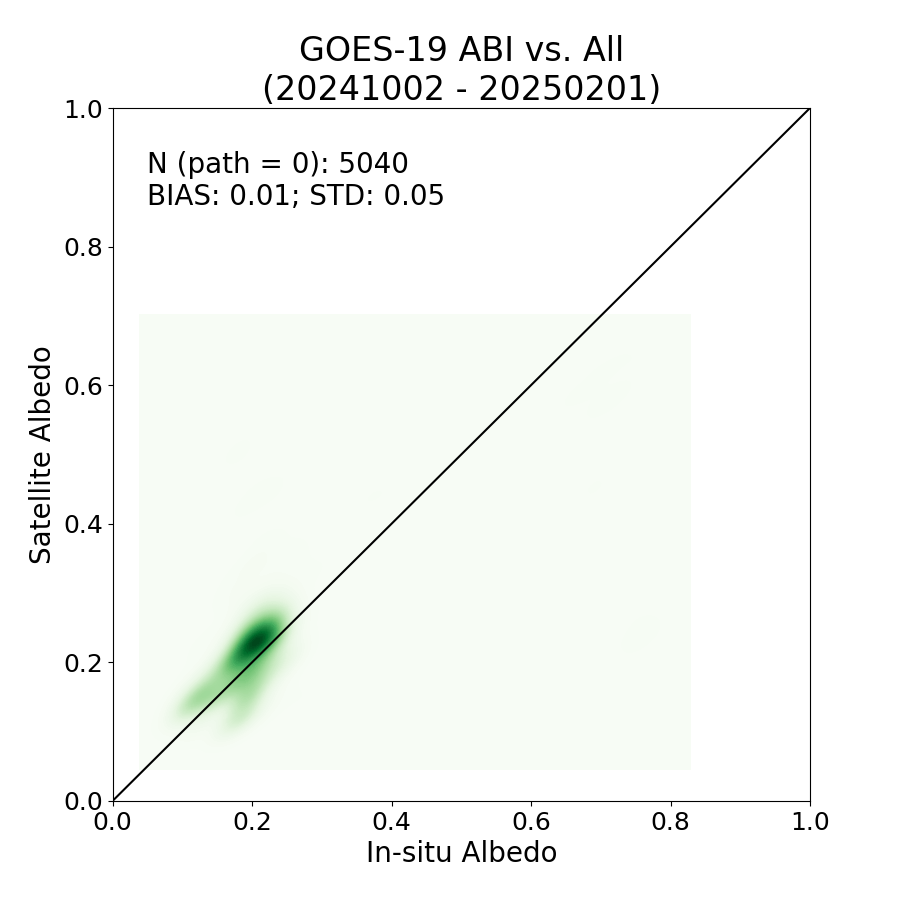 Evaluated data: GOES-19 LSA
Reference value: All ground measurements from SURFRAD, ARM-SGP, and NEON
Date span: 20241002-20250205
Validation performance: The G19 LSA commits with ground measurements with minor overestimation.
18
Requirements: BIAS (0.08), STD (10%)
G19 CONUS LSA vs. Ground LSA
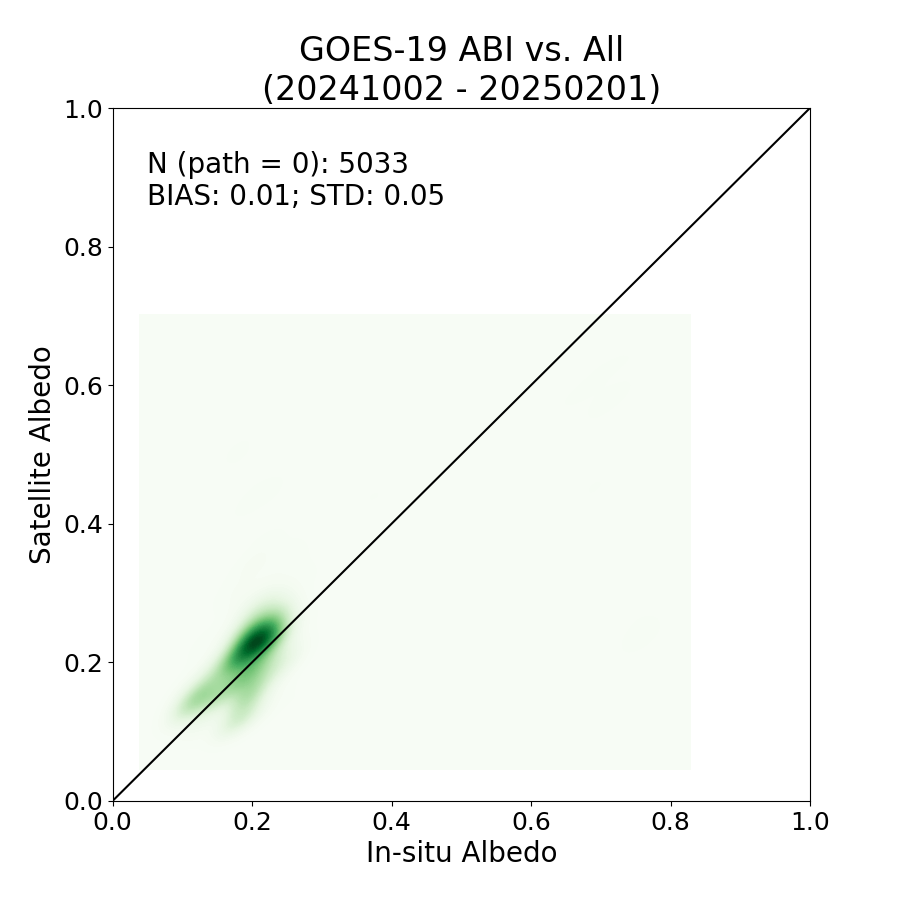 Evaluated data: GOES-19 CONUS LSA
Reference value: All ground measurements from SURFRAD ARM-SGP, and NEON
Date span: 20241002-20250205

Validation performance: The G19 LSA commits with ground measurements. The overestimation at specific sites is related to the surface heterogeneity.
19
Requirements: BIAS (0.08), STD (10%)
Cross-comparison of G19 vs. G16 LSA
Evaluated data: GOES-19 LSA
Reference value: GOES-16 LSA
Date span: 20241002-20250201
Validation performance: The LSA difference remains a stable level from month to month, with some increase in snow season.
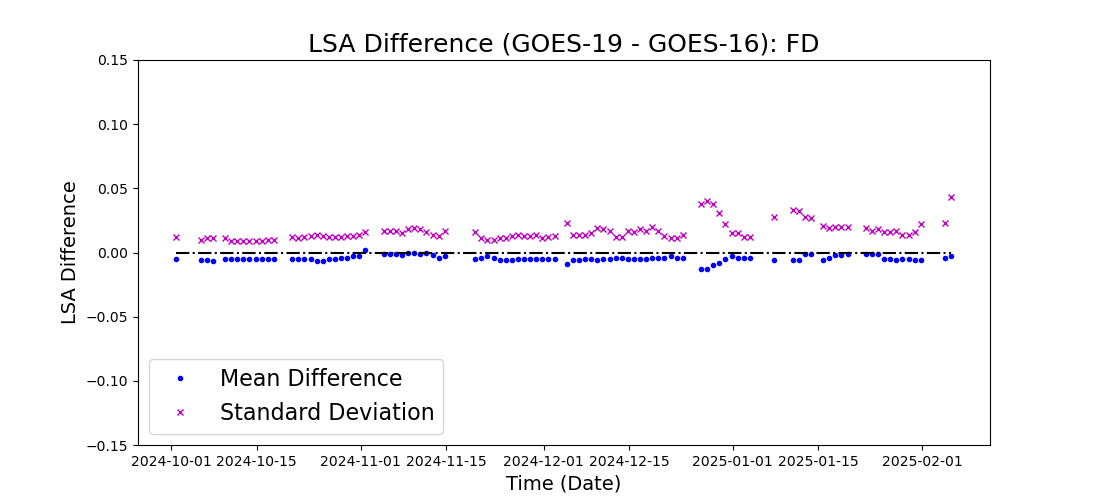 Cross-comparison of G19 vs. G18 LSA
Evaluated data: GOES-19 LSA
Reference value: GOES-18 LSA
Date span: 20241002-20250201
Validation performance: The consistency between GOES-19 and GOES-18 is relatively stable. The bias is slightly larger, combining the due to the larger difference in observation angles and input data calibration result. Looking at the comparison between GOES-18 and GOES-16, the bias is in the opposite direction. As a side note, the differences between GOES-18 and GOES-16 in 2024 are smaller than in the previous two years.
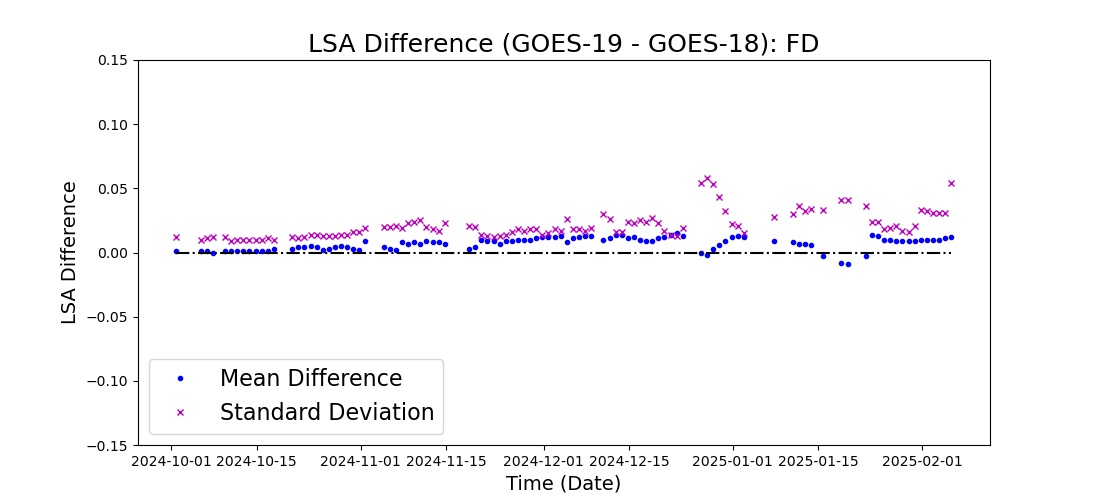 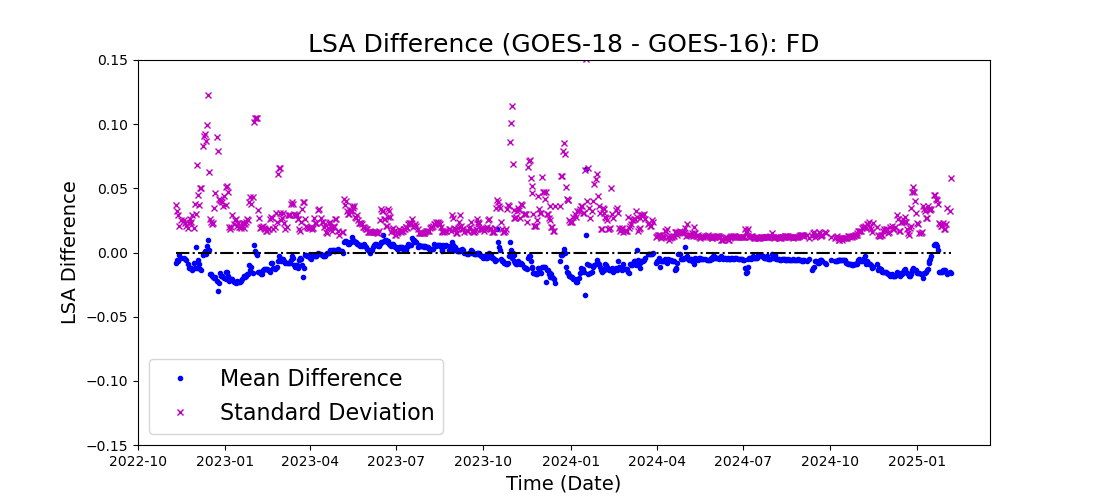 G16 LSA vs. Ground measurements
Evaluated data: GOES-16 LSA FD
Reference value: All ground measured albedo from SURFRAD, ARM-SGP, and NEON
Date span: 20241002-20250201 (G16)
Validation performance: The accuracy metrics of GOES-16 are comparable to GOES-19.
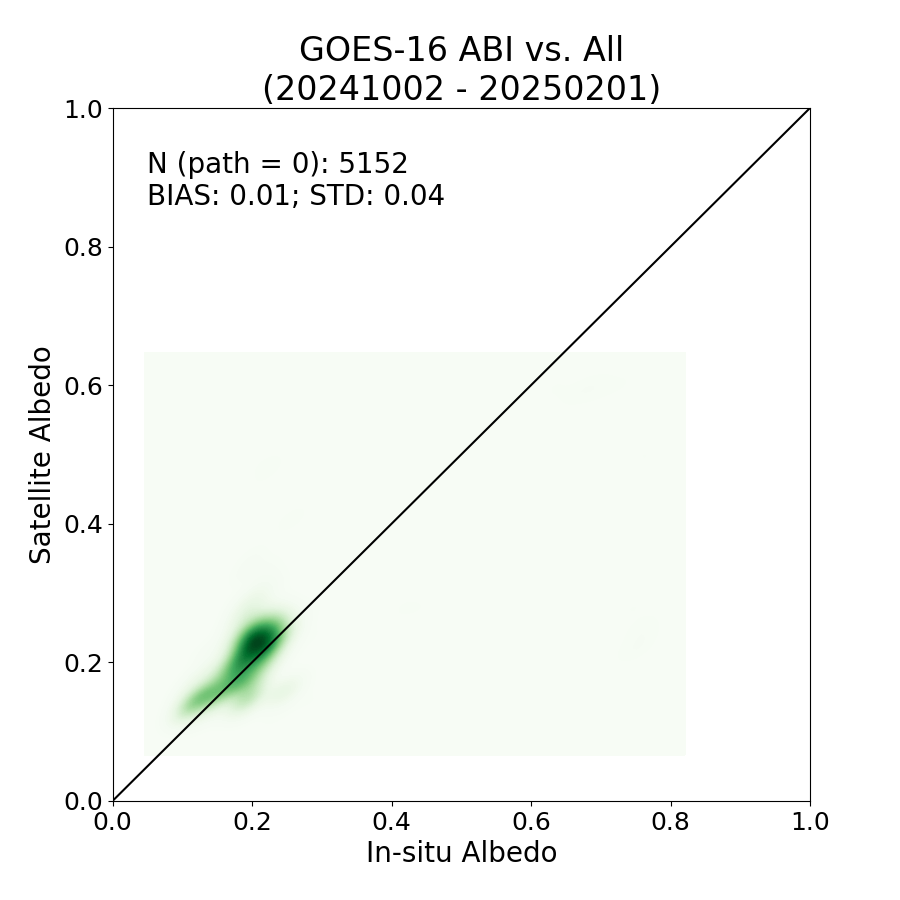 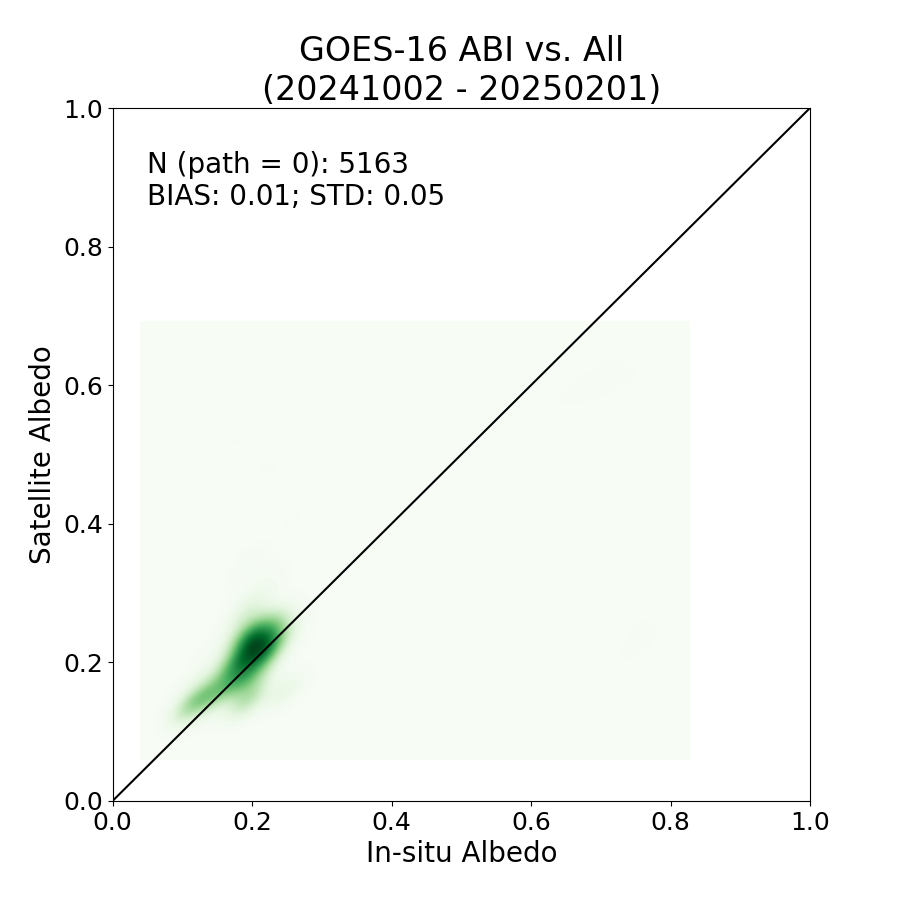 CONUS
FD
22
Requirements: BIAS (0.08), STD (10%)
[Speaker Notes: To see if the G19 LSA performance is very similar to G16 during the same period]
G18 LSA vs. Ground measurements
Evaluated data: GOES-18 LSA FD
Reference value: All ground measured albedo from SURFRAD, ARM-SGP, and NEON
Date span: 20241002-20250201 (G16)
Validation performance: The accuracy metrics of GOES-18 are comparable to GOES-19.
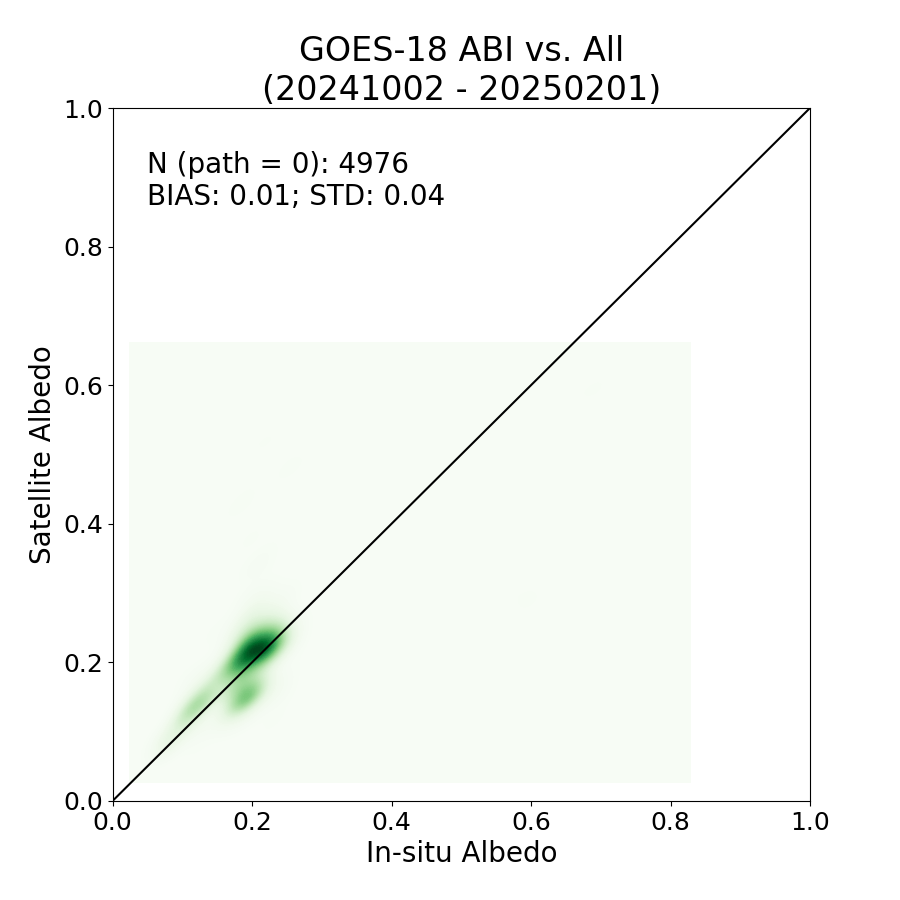 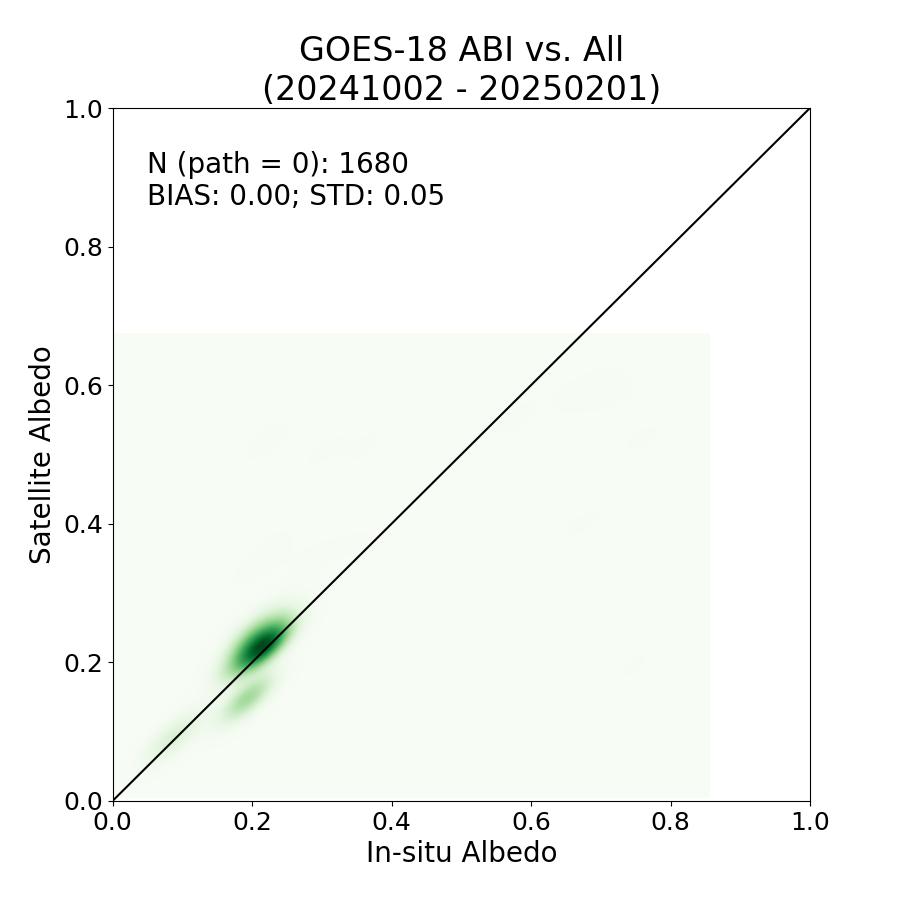 FD
CONUS
23
Requirements: BIAS (0.08), STD (10%)
[Speaker Notes: To see if the G19 LSA performance is very similar to G16 during the same period]
Summary of performance
24
[Speaker Notes: From the validation indicator table,  we could see that the used G19 LSA datasets all meet the mission requirement, in FD and CONUS.]
Top Level Summary of Product Quality
The G19 BRF product quality meets the product requirement
  The value range and continuity is as expected from visual inspection
 Validation using ground measurements suggests the accuracy and precision are good
  Inter-comparison with G16- BRF products show consistency
The G19 BRF Product is expected to perform good in a longer period
25
GOESR G19 vs. G16 FD BRF
Visual Inspection
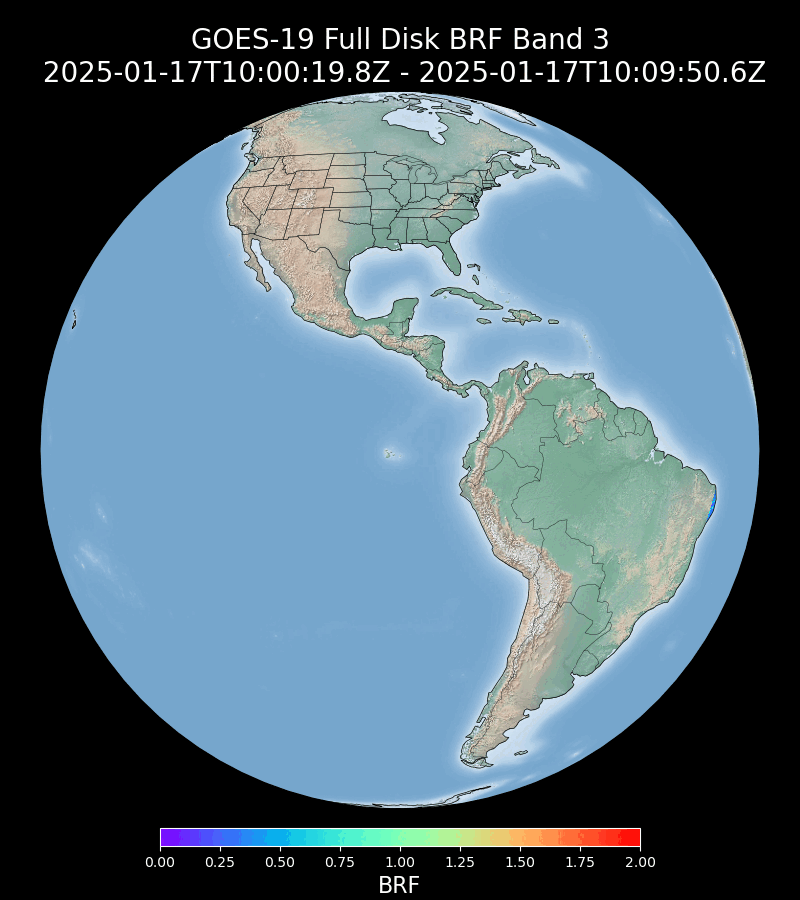 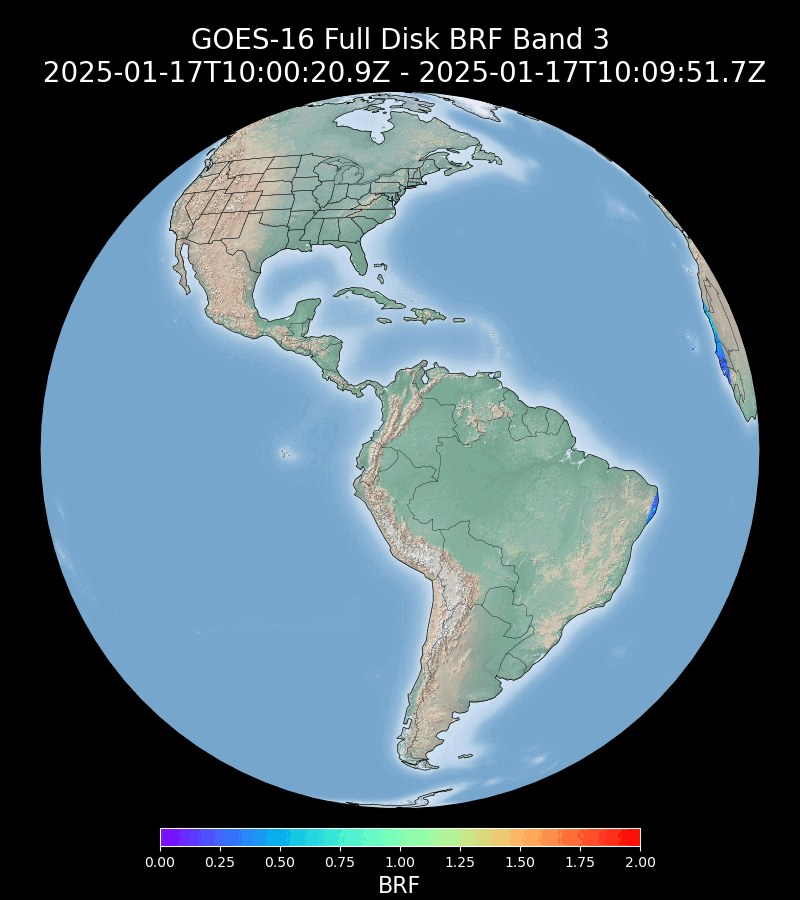 GOESR G19 vs. G16 FD BRF
Visual Inspection
G19
G16
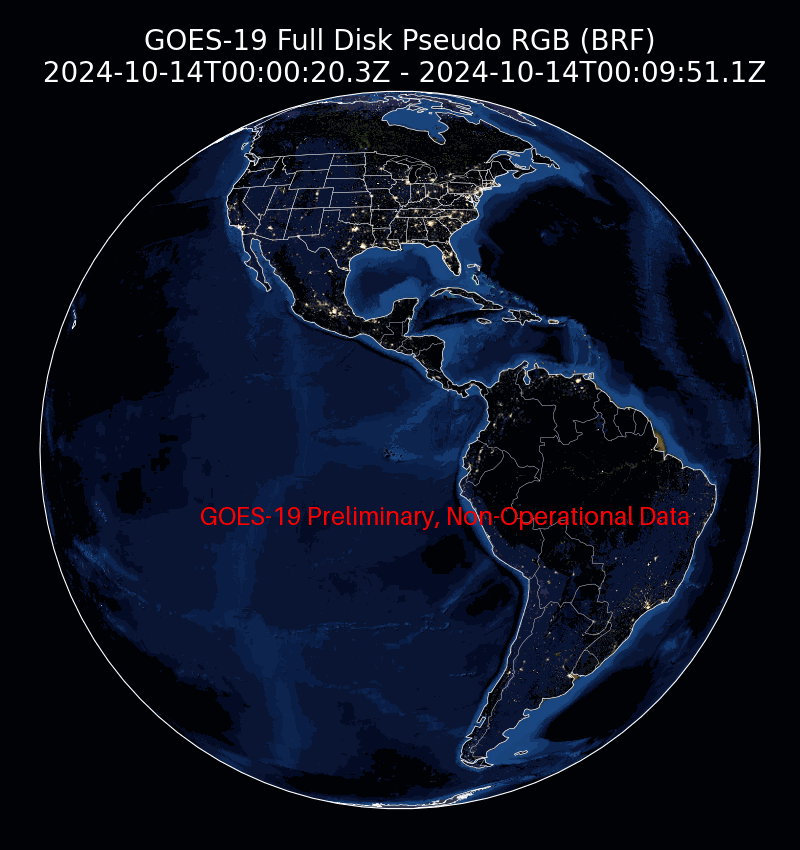 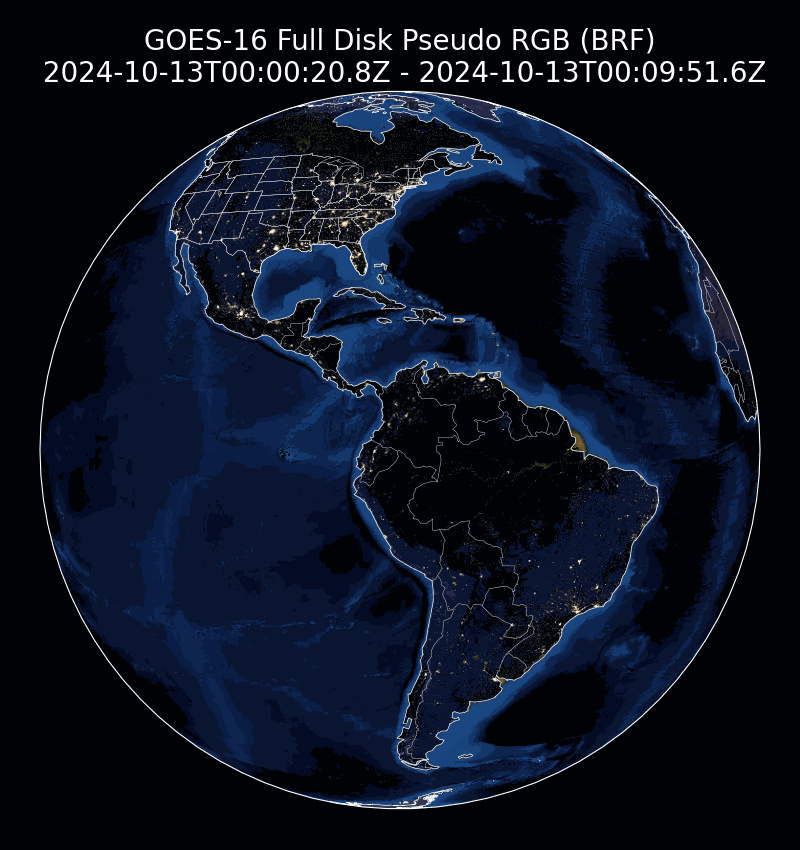 Visual Inspection
GOESR G19 vs. G16 FD BRF
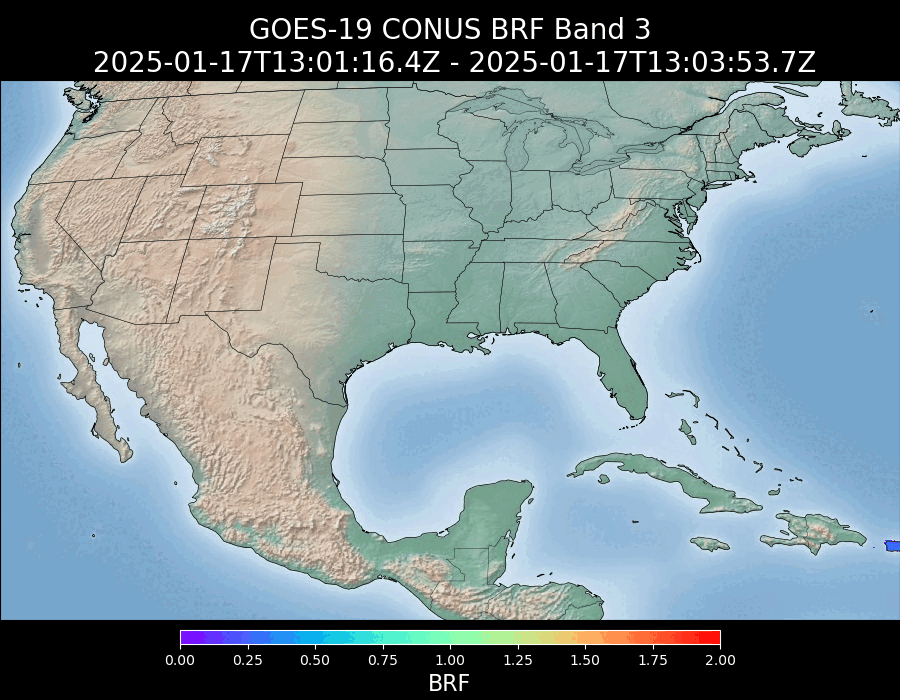 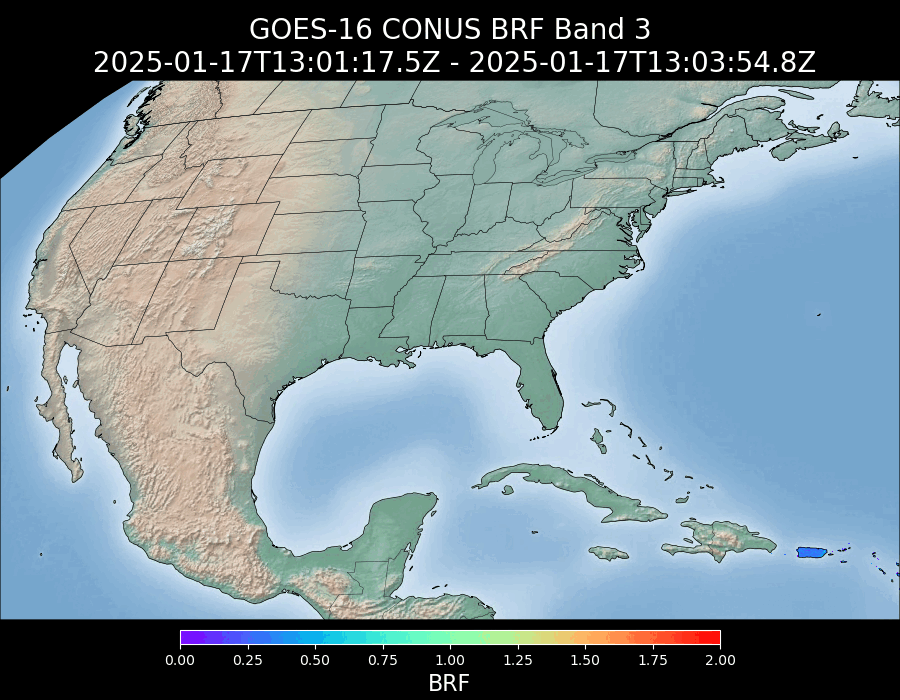 28
GOESR G19 VS. G16 CONUS BRF
(NATURAL-COLOR COMPOSITE)
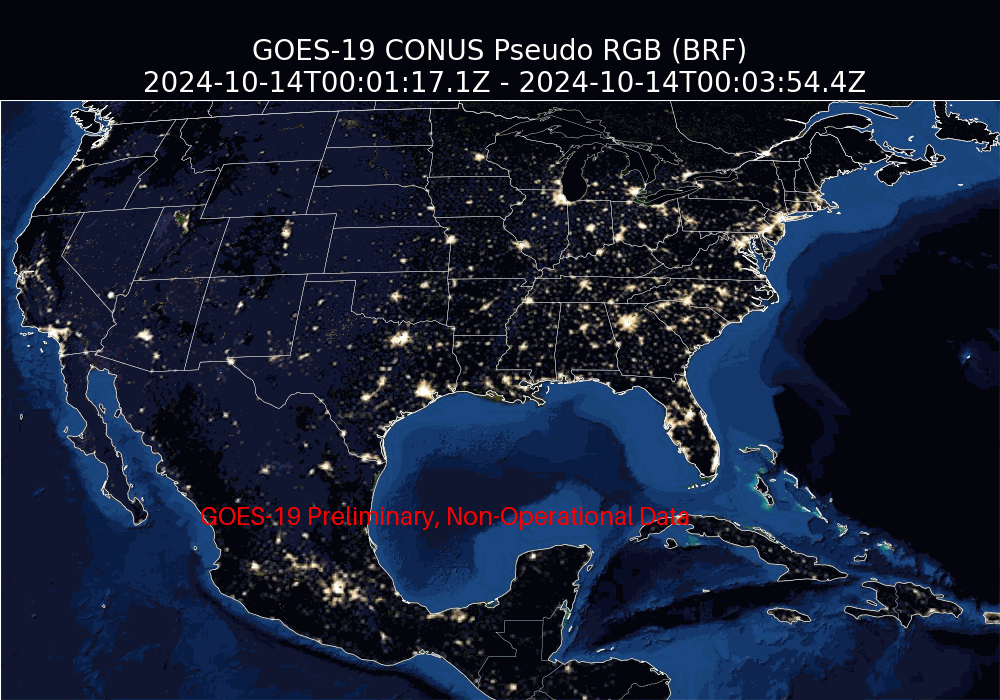 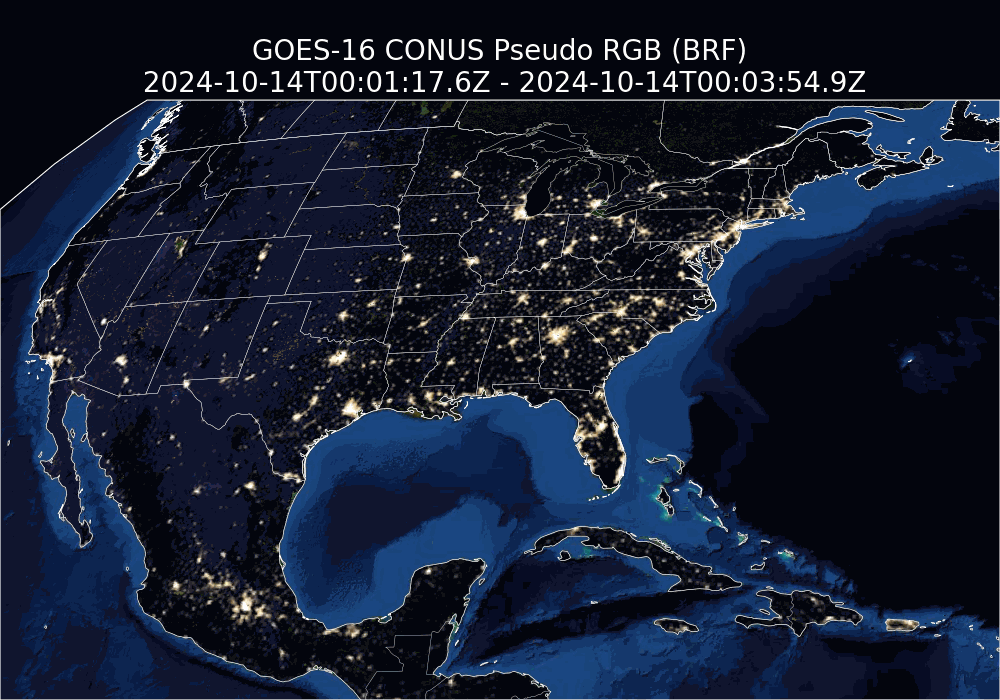 29
GOES-19 MESOSCALE BRF
M2
M1
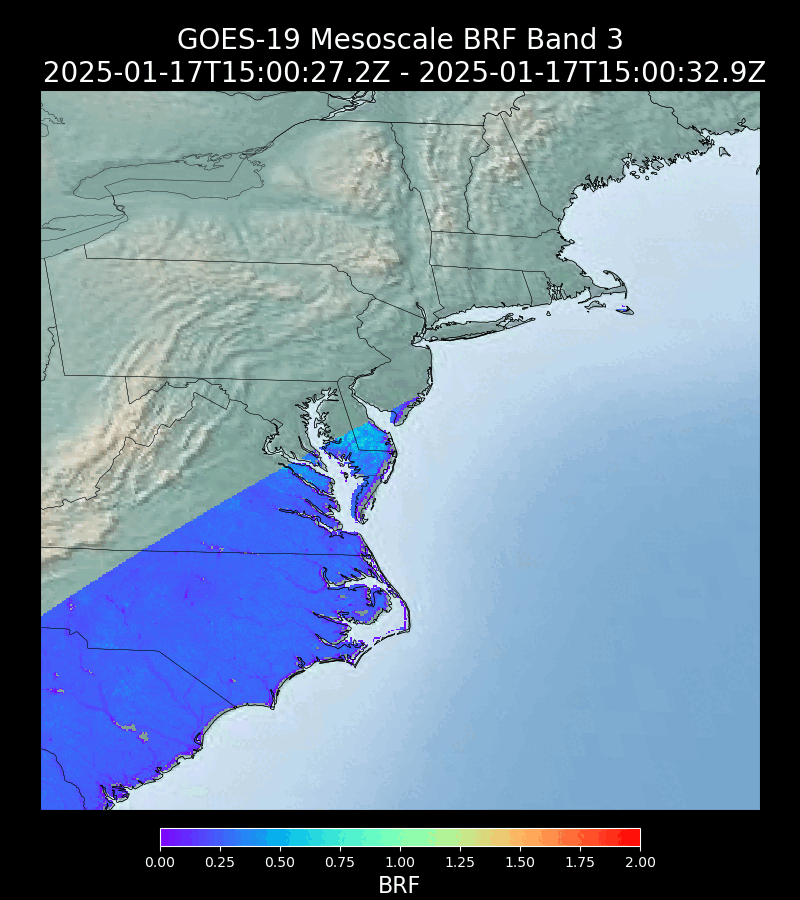 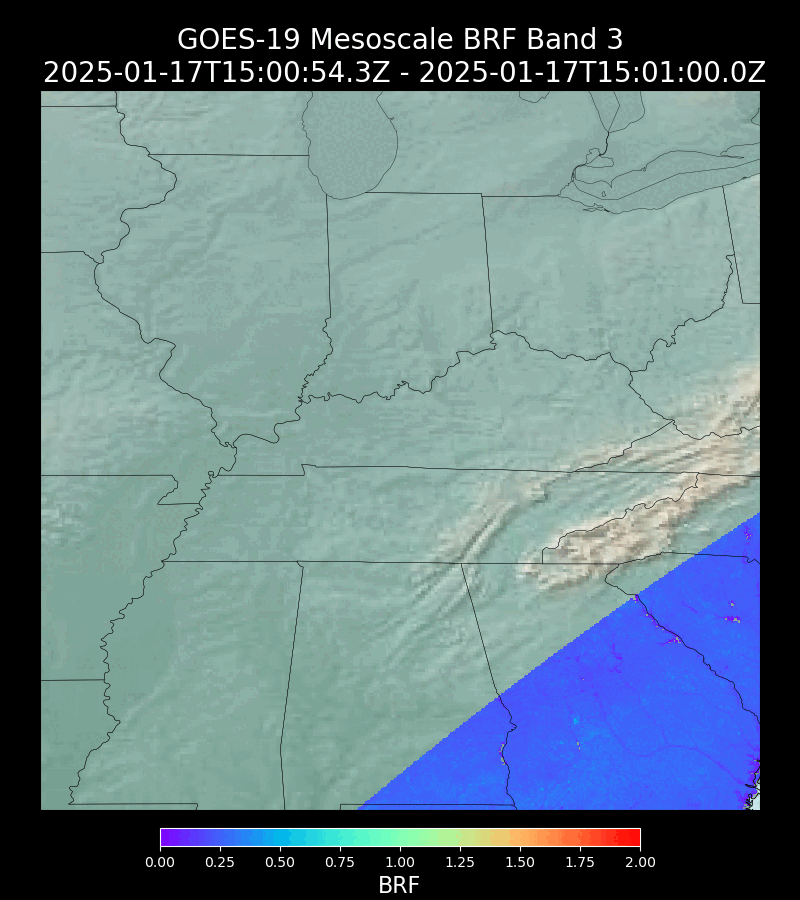 30
GOES-19 BRF validation Datasets
GOES-19 Dataset
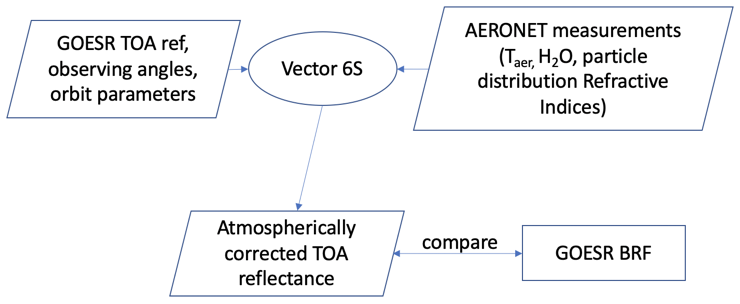 GOES-19 GS/PDA Data 
GOES-19 FD/CONUS data hourly: Oct 02, 2024– Feb 01, 2025
Reference Dataset
Flow of GOES-R Series BRF ground validation
Surface reflectance from 6S model using ground AOD measurements
 AERONET network
Operational GOES-16 Series ABI BRF
Cross comparison
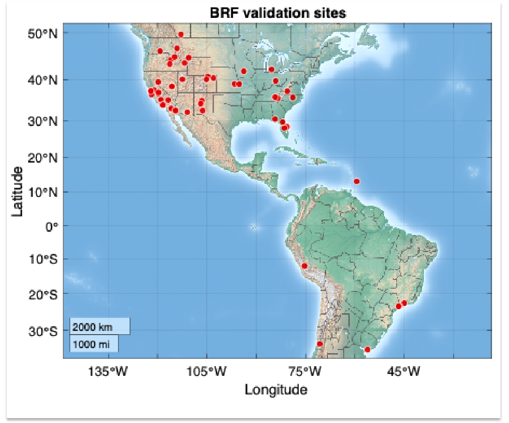 Aeronet sites
31
[Speaker Notes: The BRF validation has used Surface reflectance from 6S model using ground AOD measurements. We also used G17 BRF for cross-comparison in LTM.
 
The BRF validation uses the same period of validation data as LSA. The matchups are collected on an hourly sampling

In the validation of BRF, we deploy the Aeronet network ground measurements water vapor, ozone, and refractive indices for aerosols to determine the AOD profile. We used AOD550 from Aeronet and GOESR respectively to generate the reference value.

The radiative transfer approach is also independent, while the reference value is from 6S and our LUT is from Modtran.
The general premise behind this approach is to compare the surface reflectance derived from atmospheric correction using the image parameters against the equivalent using the station derived parameters. This assumes that the surface reflectance derived from the ground parameters is the “truth”]
Evaluated data: GOES-19 FD BRF
Reference value: Surface reflectance atmospherically corrected using Aeronet ground measurements, with G16 FD BRF validated together
Date span: 20241002-20250201
Validation performance: The G19 BRF commits well with the independent reference value and consistent performance as G16 counterpart
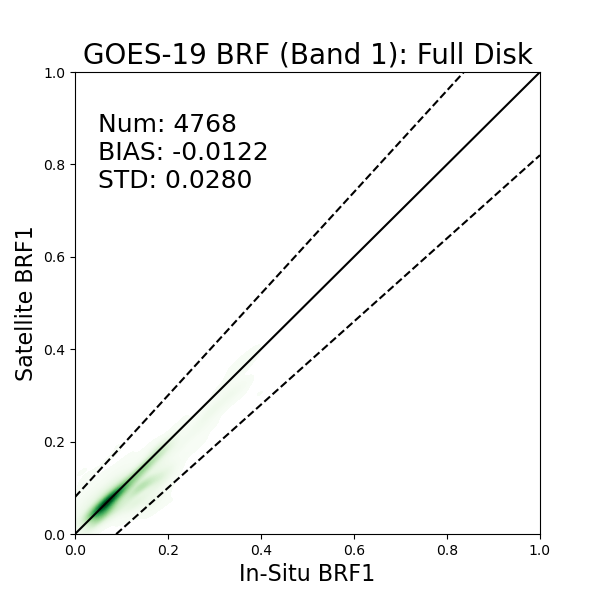 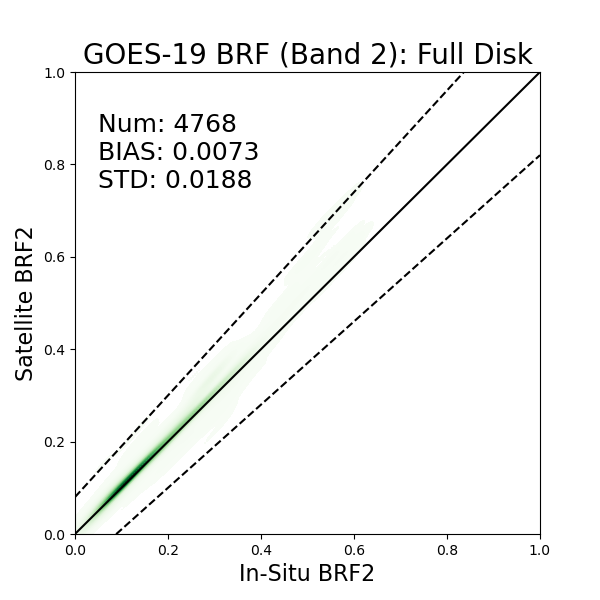 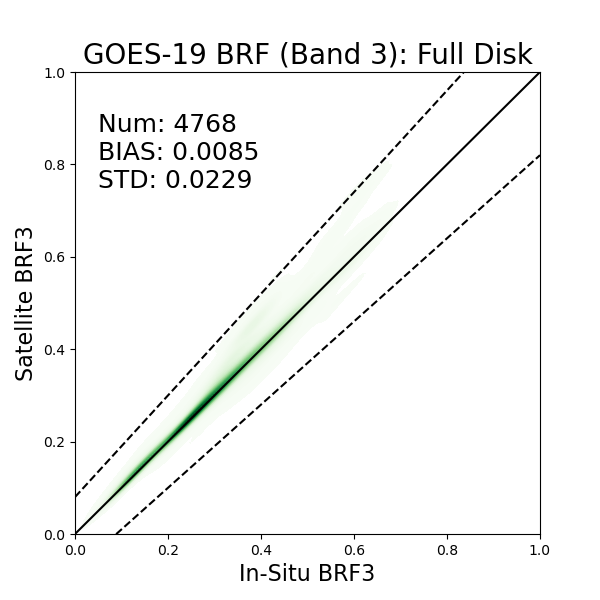 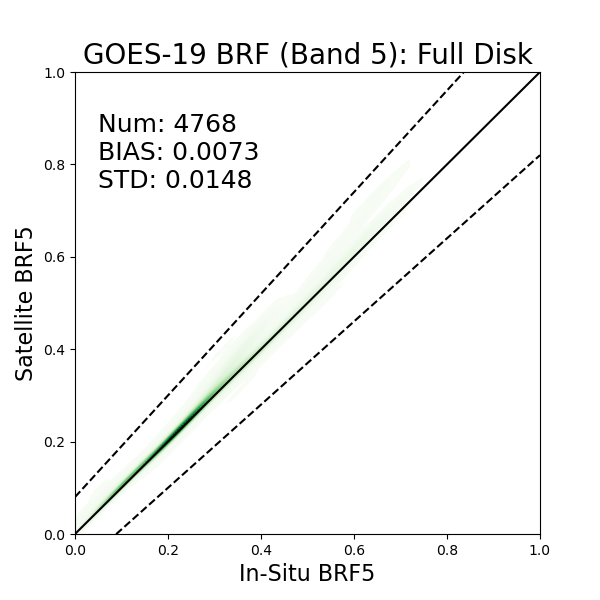 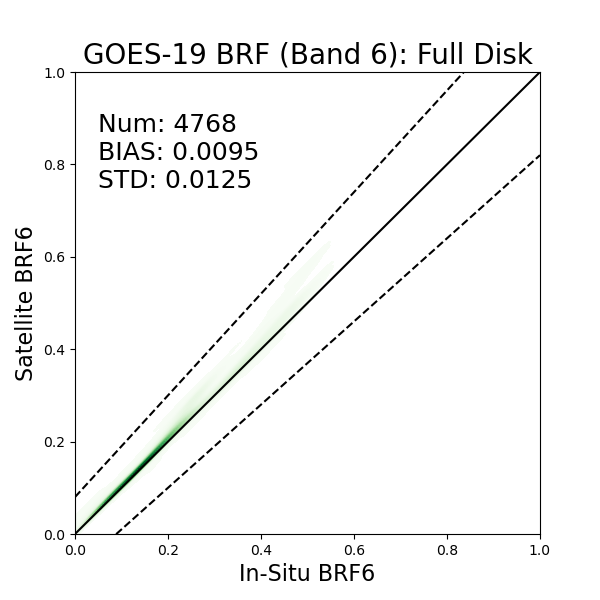 G19
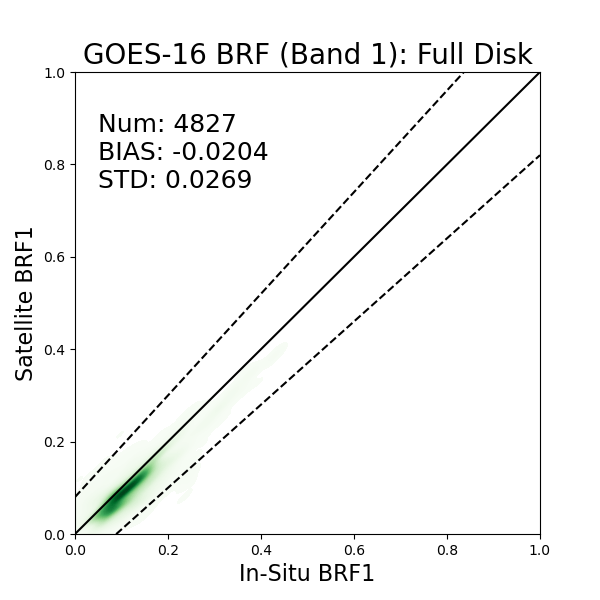 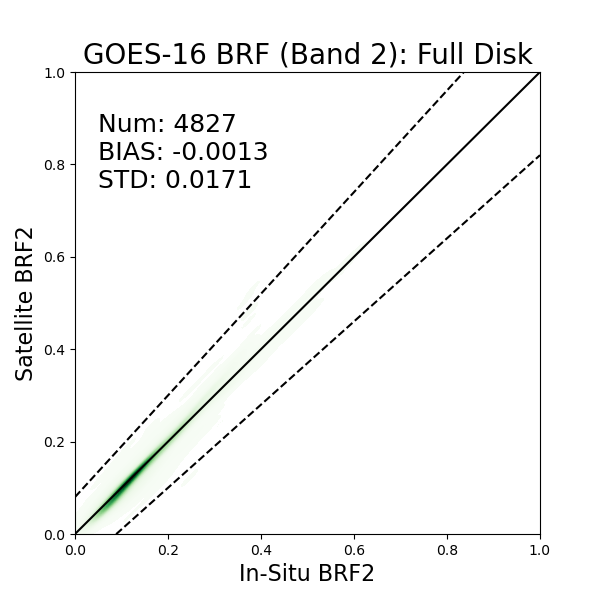 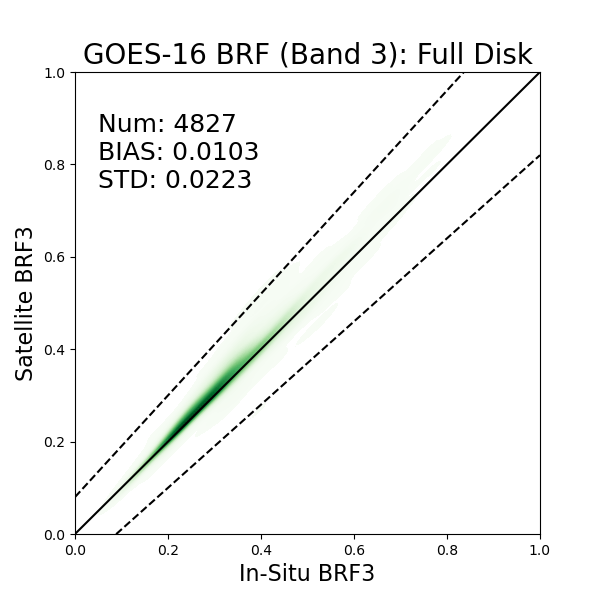 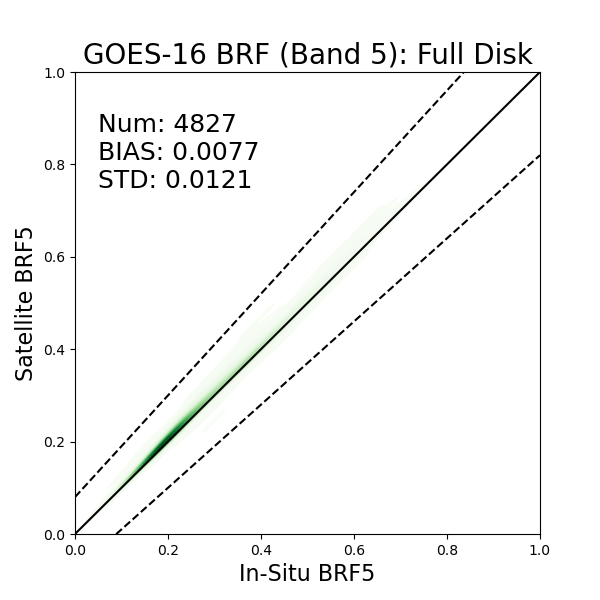 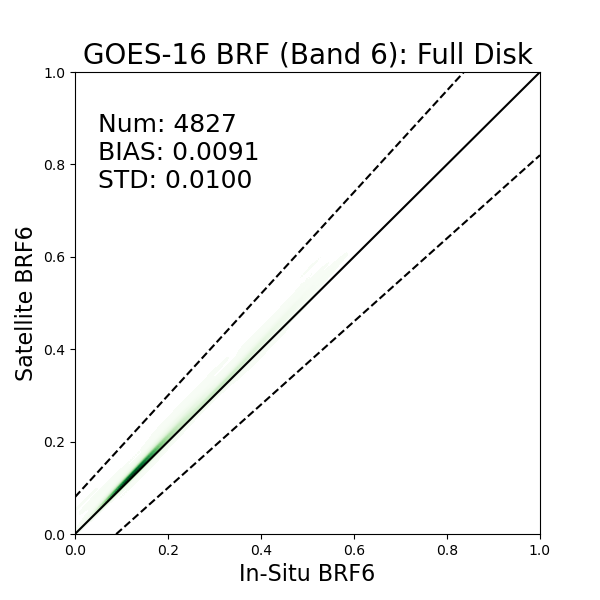 G16
Requirement:
Requirements: BIAS (0.08), STD (0.08)
Evaluated data: GOES-19 FD BRF
Reference value: Surface reflectance atmospherically corrected using Aeronet ground measurements, with G18 FD BRF validated together
Date span: 20241002-20250201
Validation performance: The G19 BRF commits well with the independent reference value and consistent performance as G18 counterpart
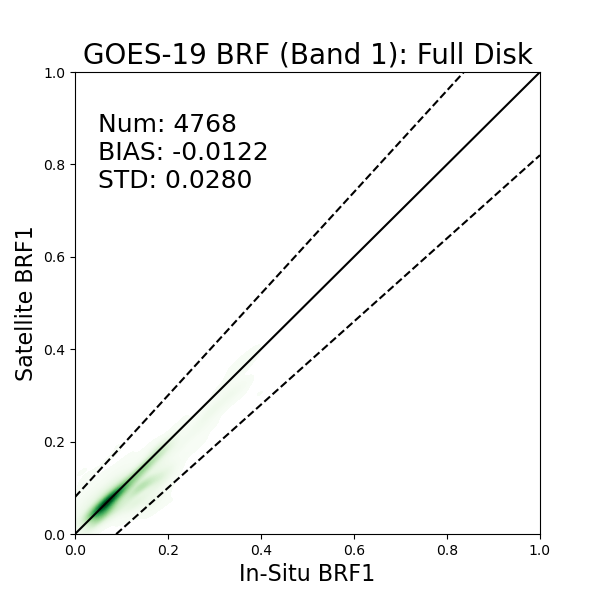 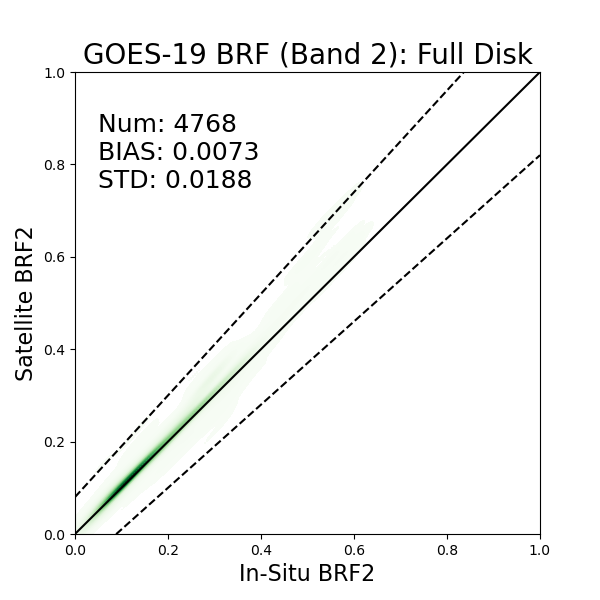 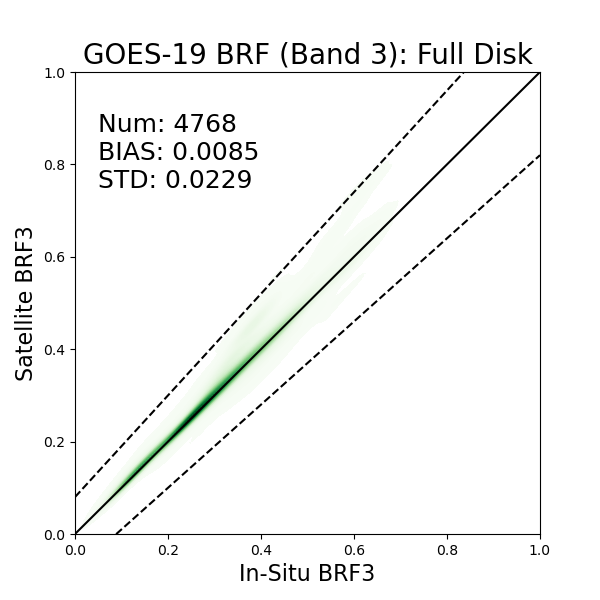 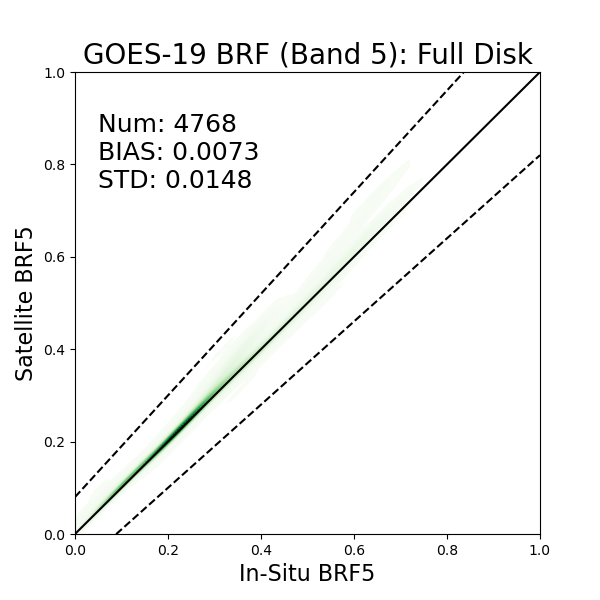 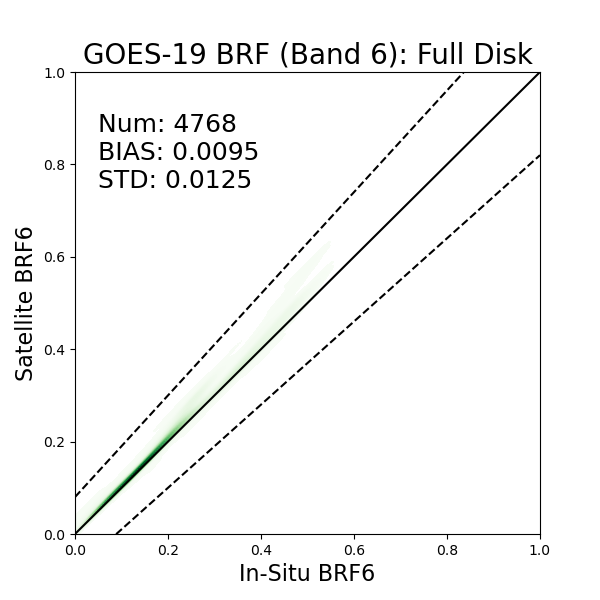 G19
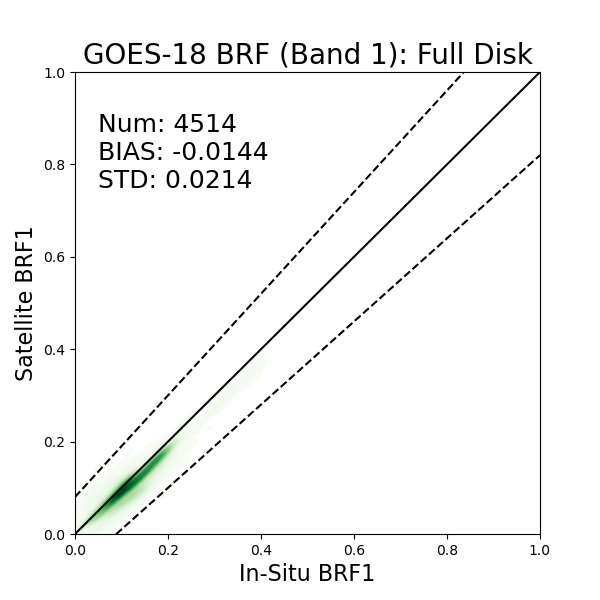 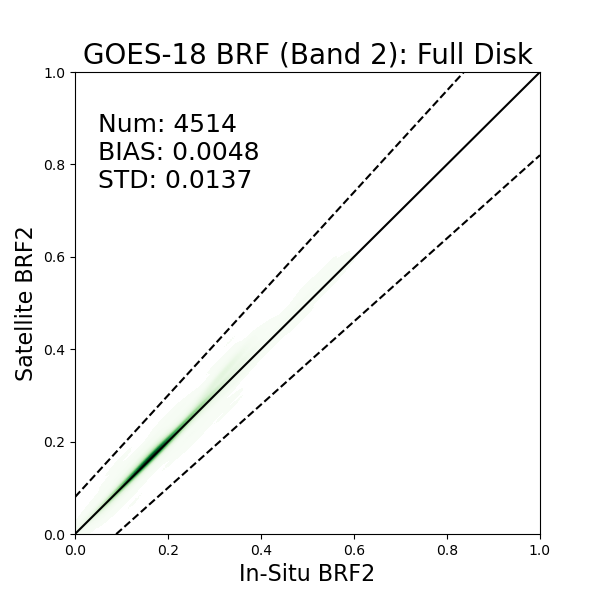 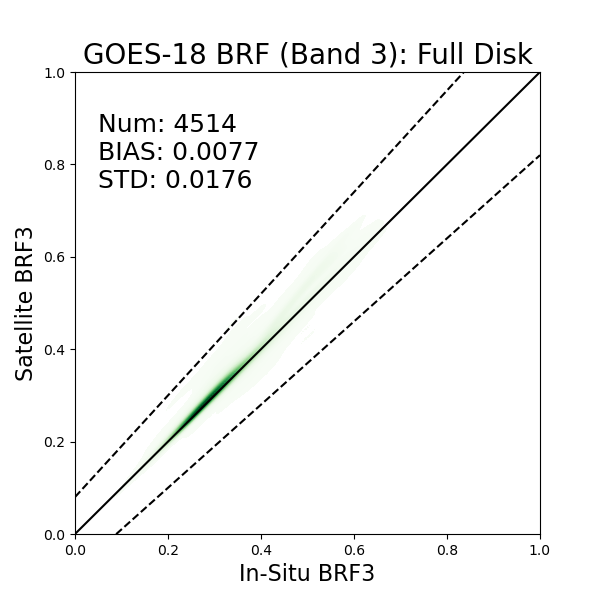 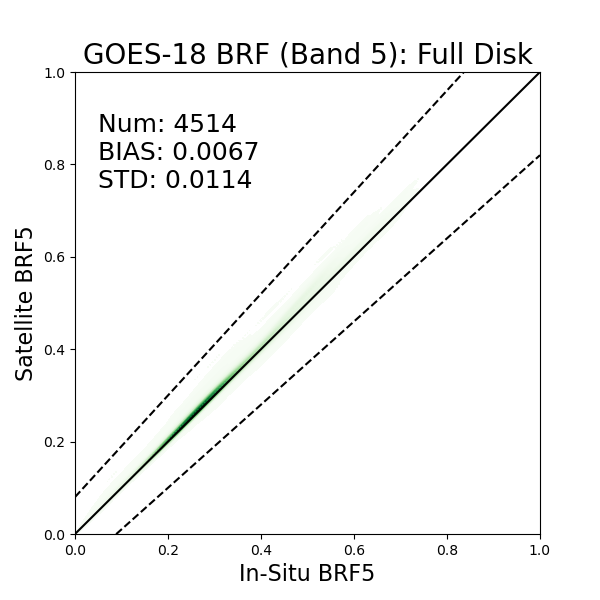 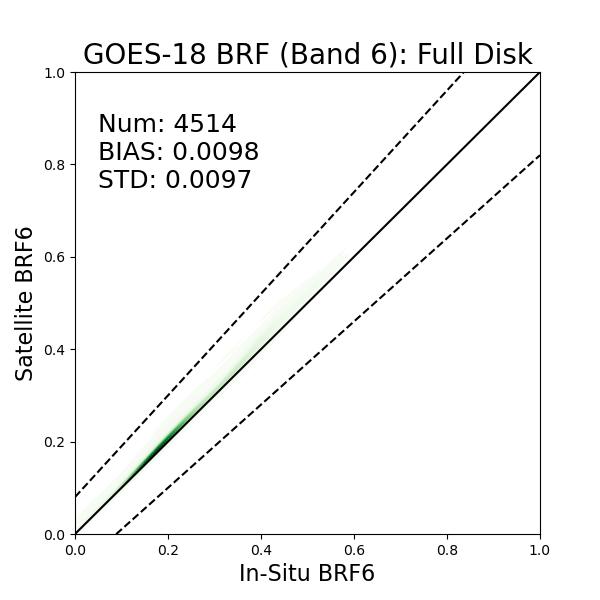 G18
Requirements: BIAS (0.08), STD (0.08)
Evaluated data: GOES-19 CONUS BRF
Reference value: Surface reflectance atmospherically corrected using Aeronet ground measurements, with G16 CONUS BRF validated together
Date span: 20241002-20250201
Validation performance: The G19 CONUS BRF commits well with the independent value from Aeronet measurements and 6S model at all channels, similar as G16
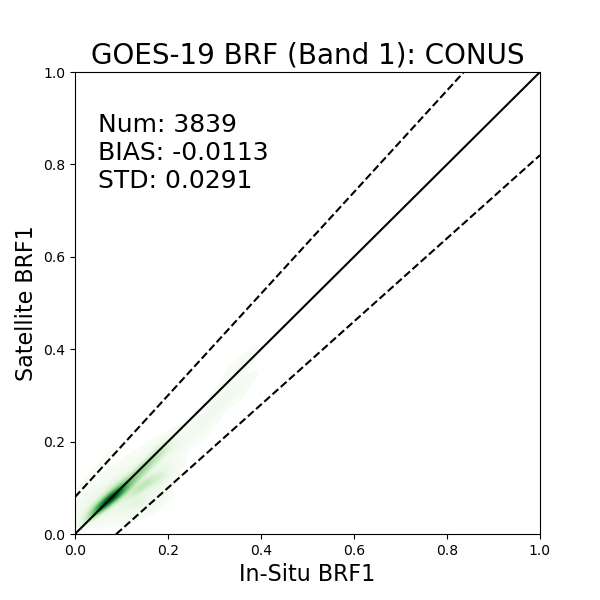 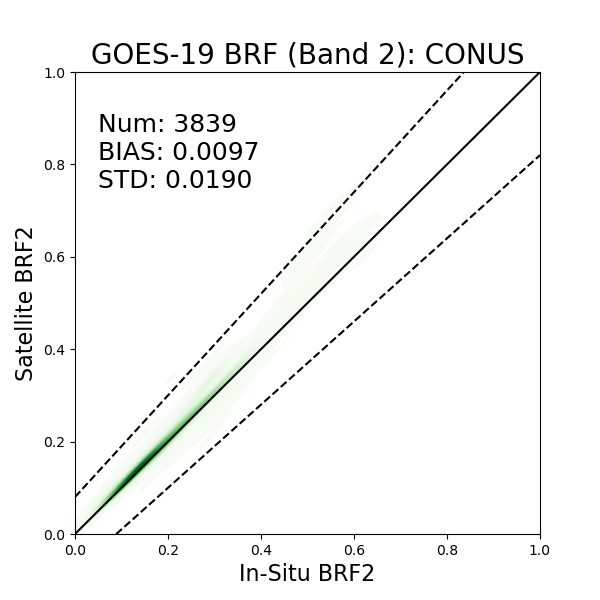 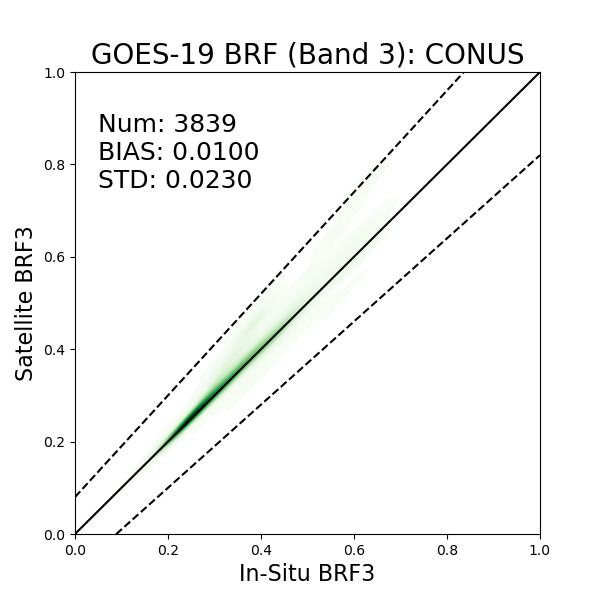 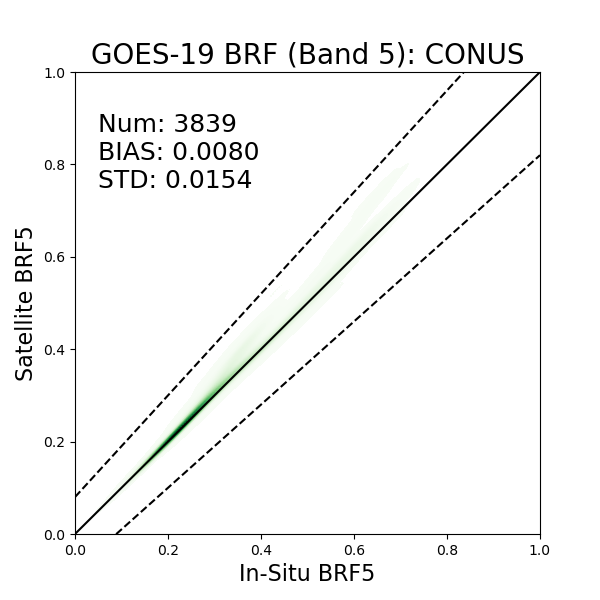 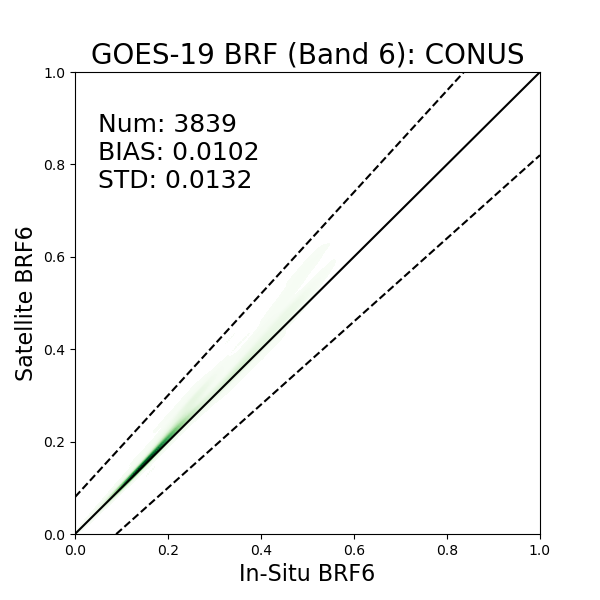 G19
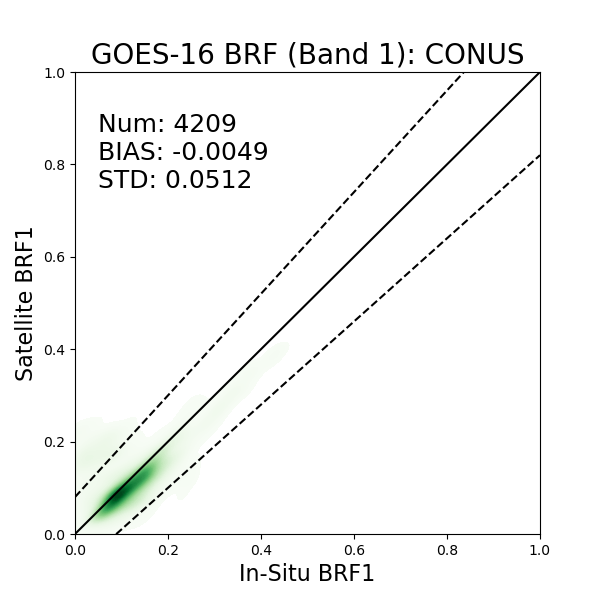 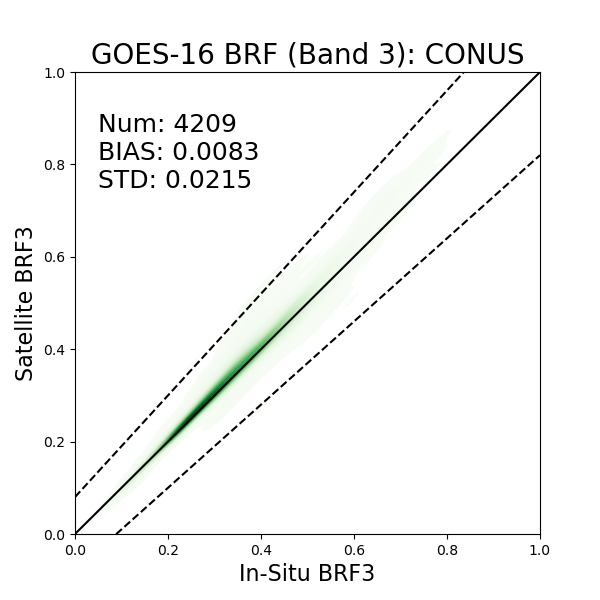 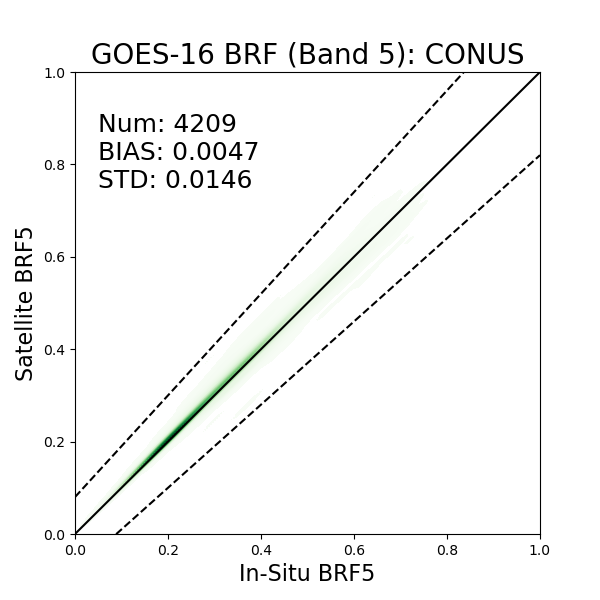 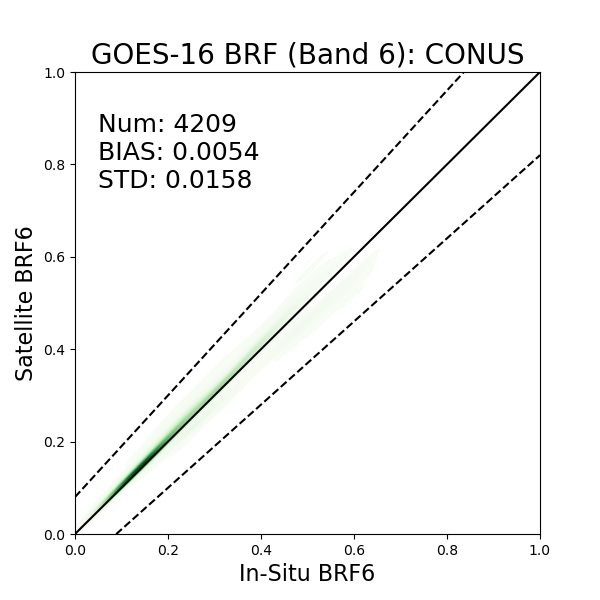 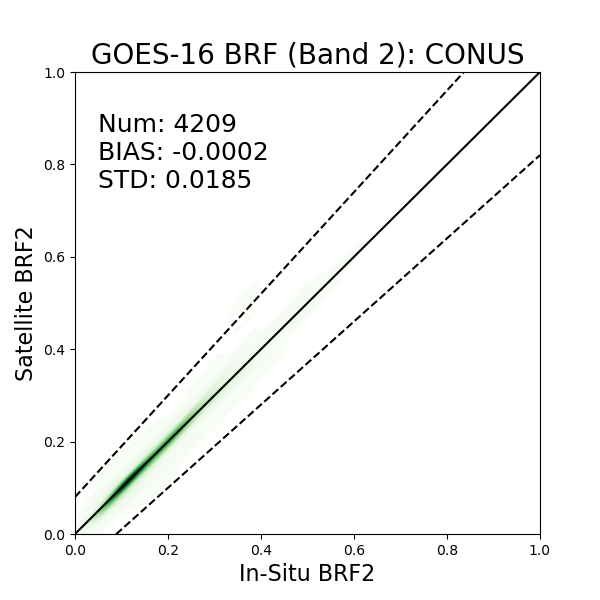 G16
Requirements: BIAS (0.08), STD (0.08)
[Speaker Notes: The validation result of the G19 BRF product in CONUS product shows consistent result with the reference value at all channels. The first channel is more sensitive to the AOD and worth more attention. Our result has met the mission requirement..]
Cross-comparison
GOES-16 BRF vs. GOES-19 BRF: FD
BRF1
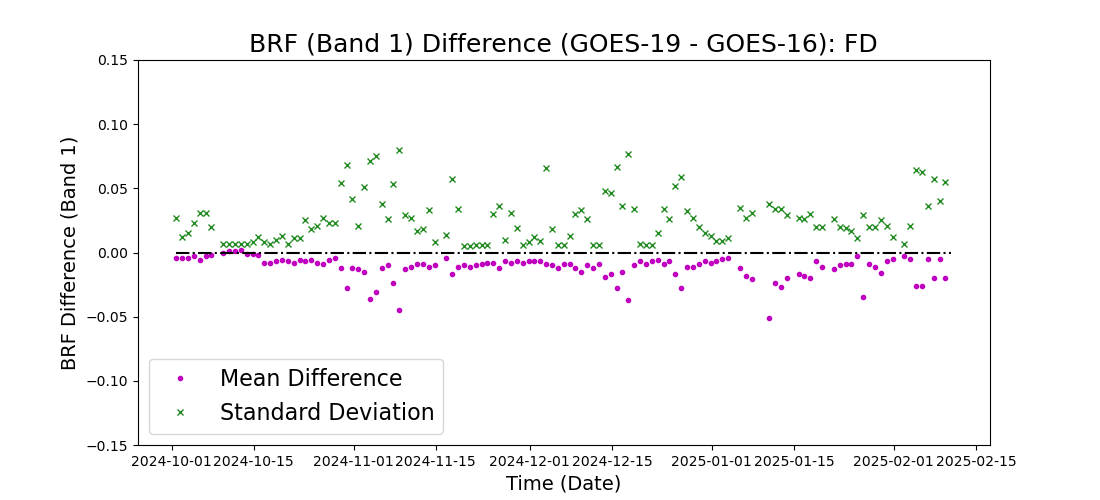 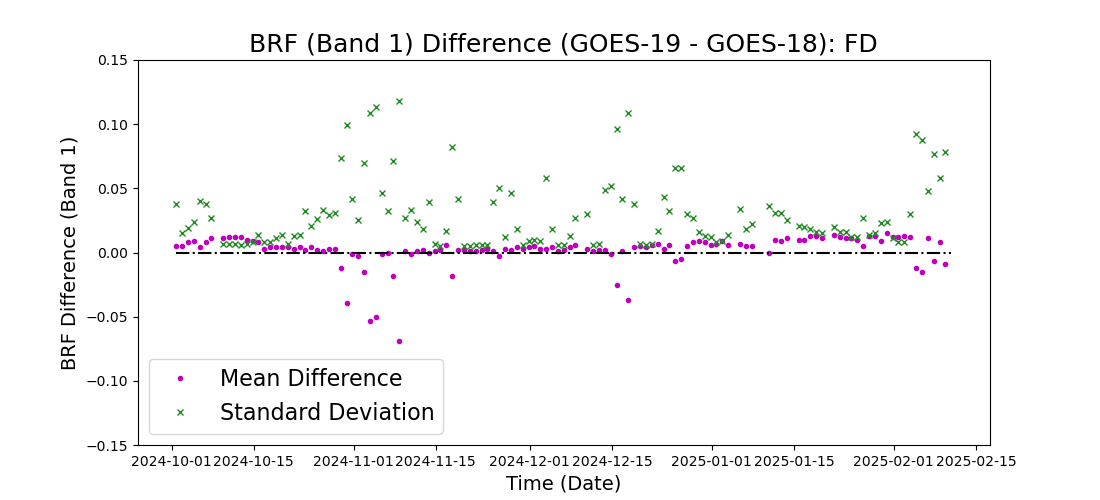 Below reference images are from CWG webpage showing the L1b data calibration results
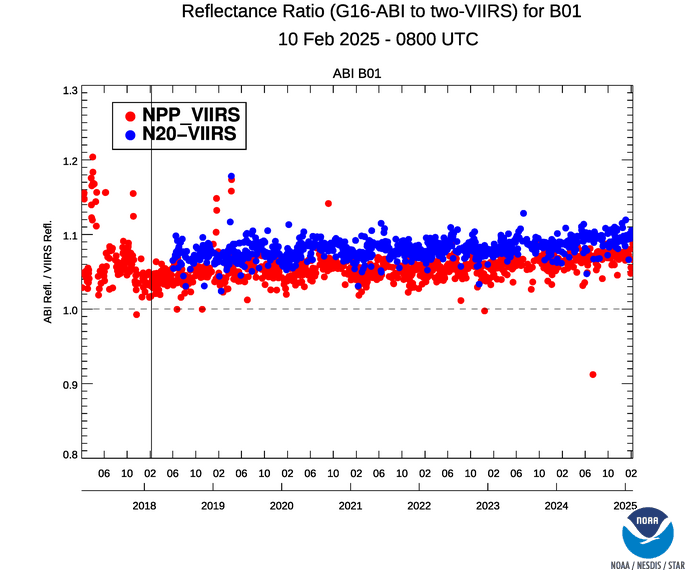 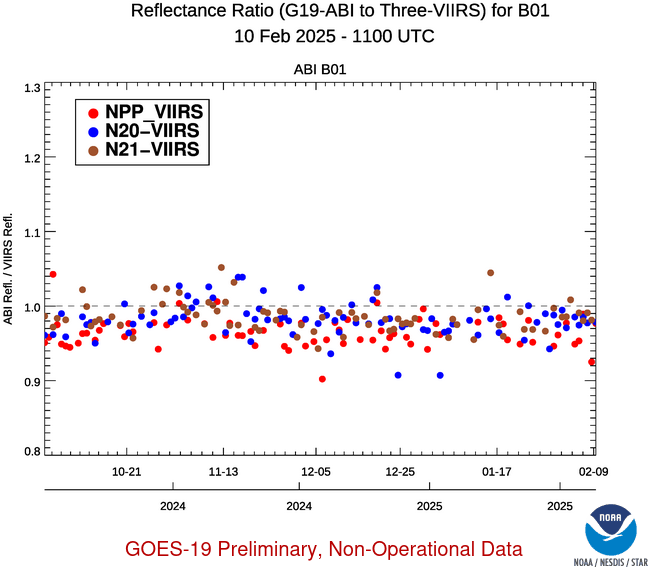 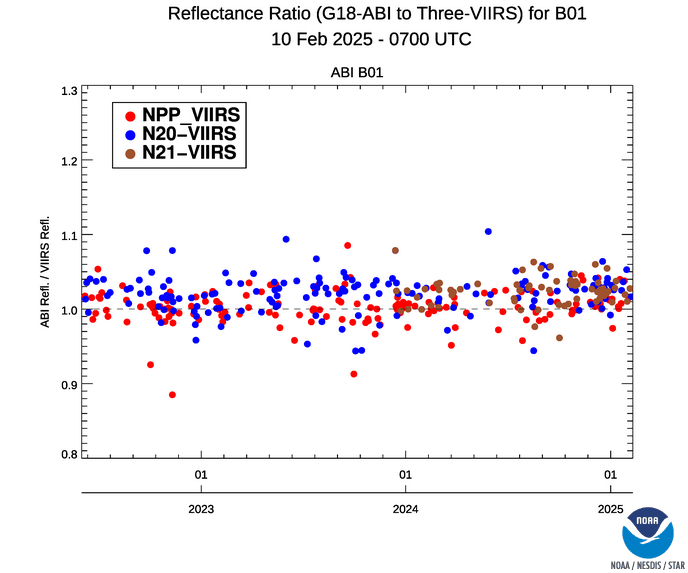 Our cross-comparison results align well with the results from CWG regarding to the L1b data inter-comparison.
35
Cross-comparison
GOES-16 BRF vs. GOES-19 BRF: FD
BRF2
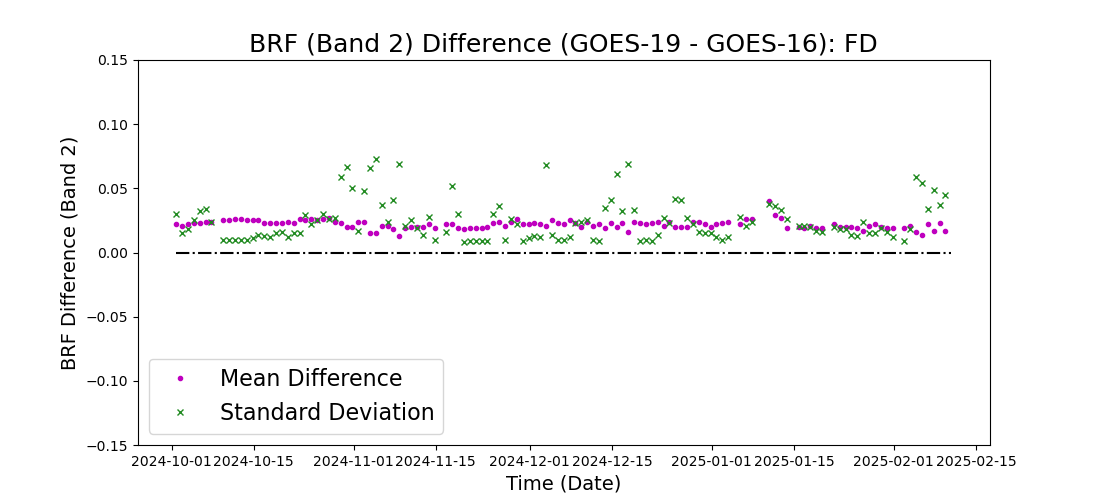 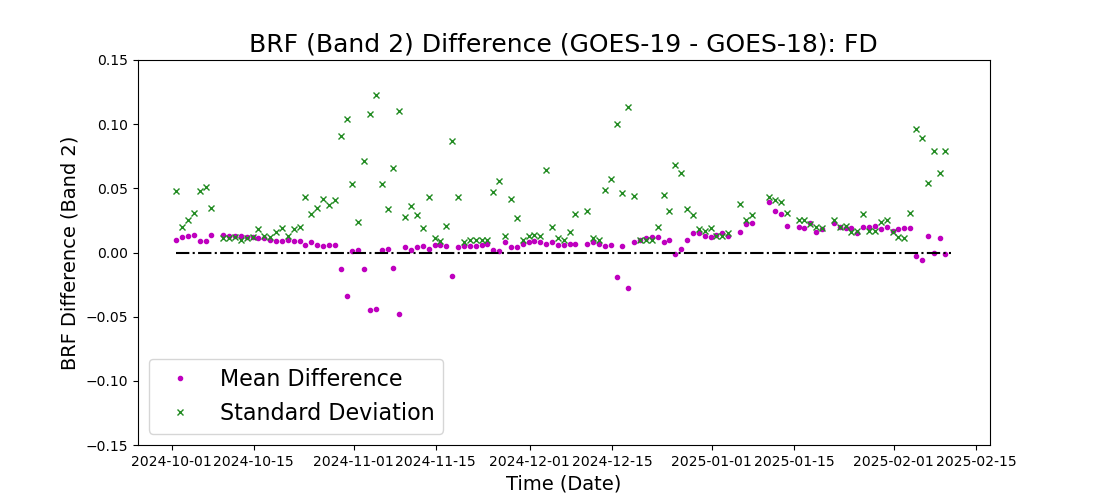 Below reference images are from CWG webpage showing the L1b data calibration results
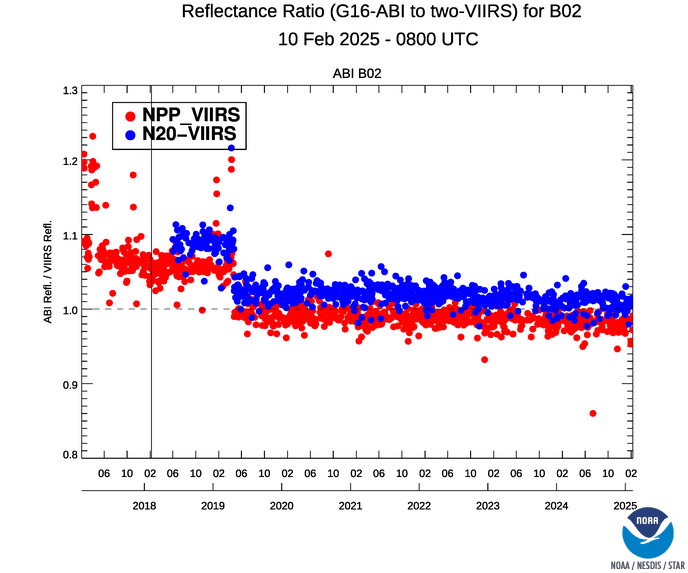 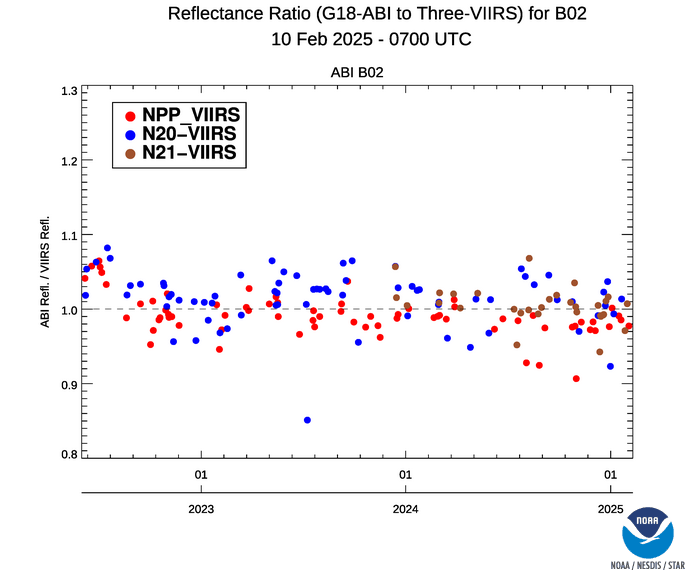 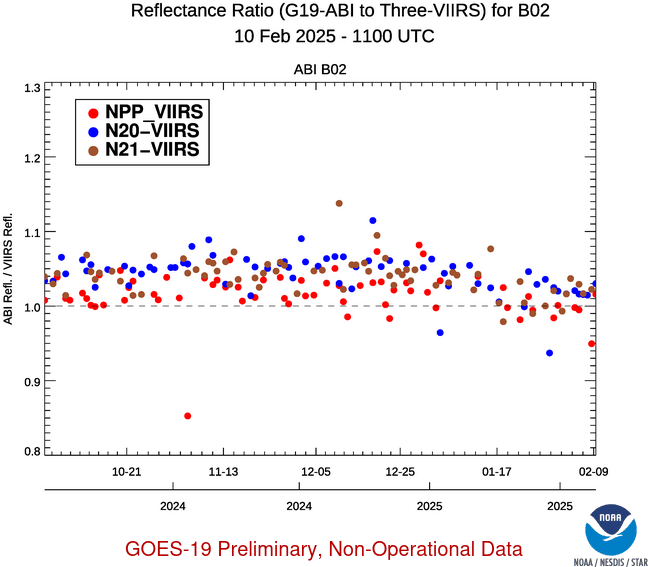 Our cross-comparison results align well with the results from CWG regarding to the L1b data inter-comparison.
36
Cross-comparison
GOES-16 BRF vs. GOES-19 BRF: FD
BRF3
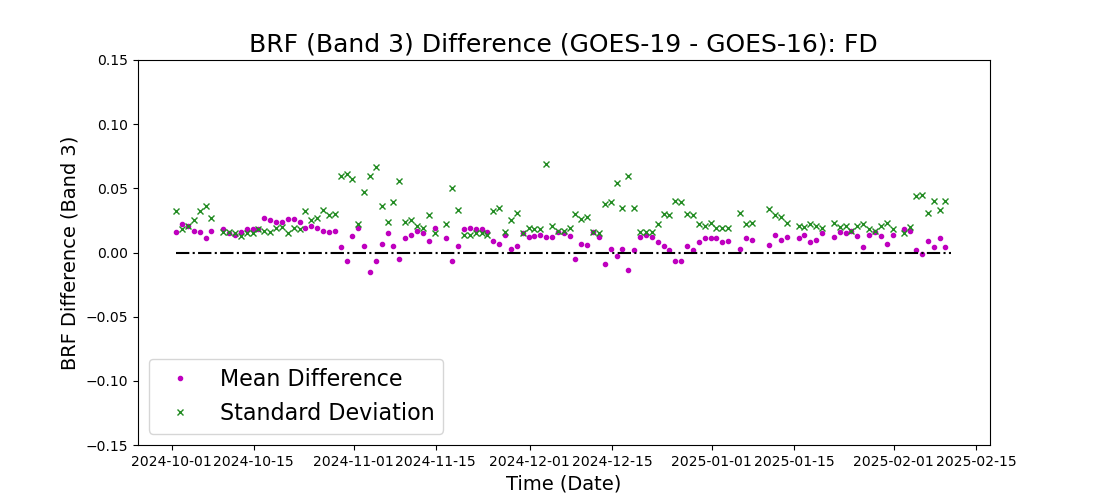 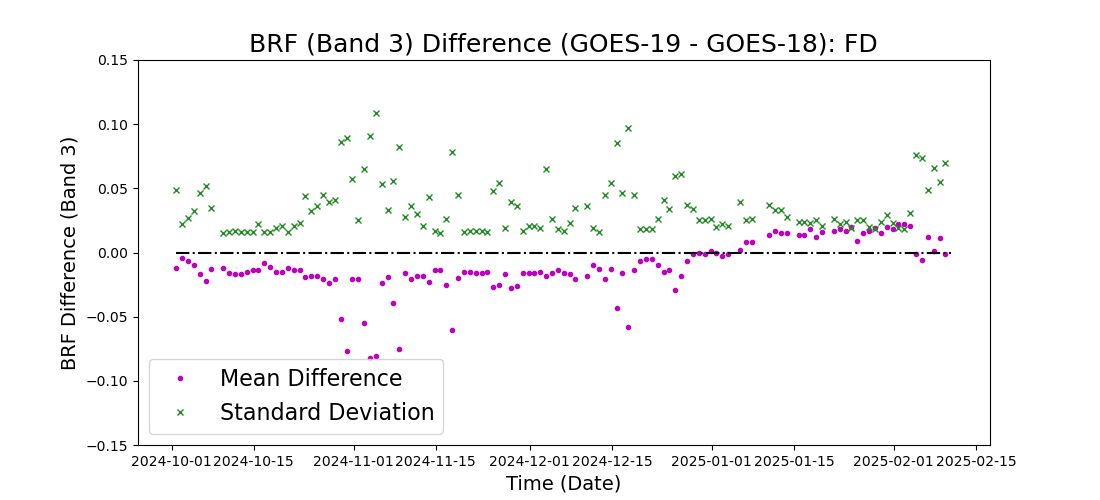 Below reference images are from CWG webpage showing the L1b data calibration results
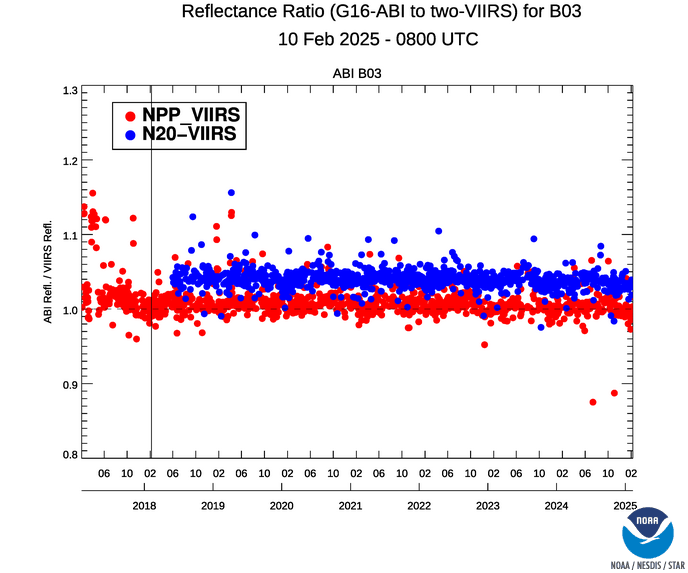 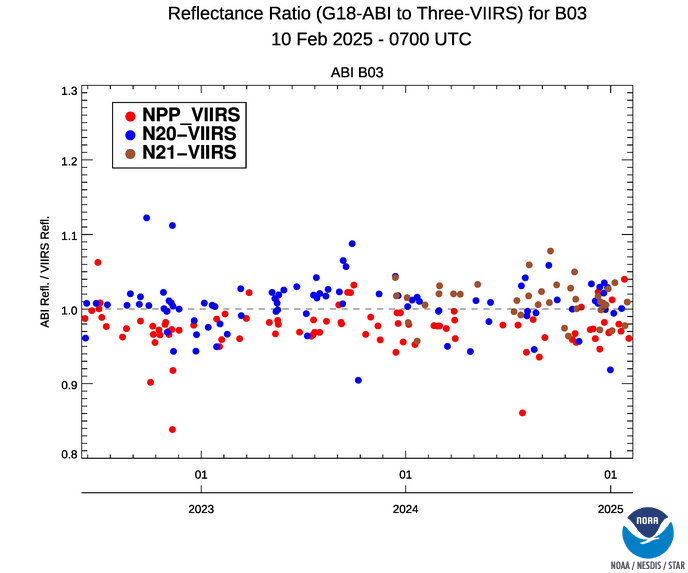 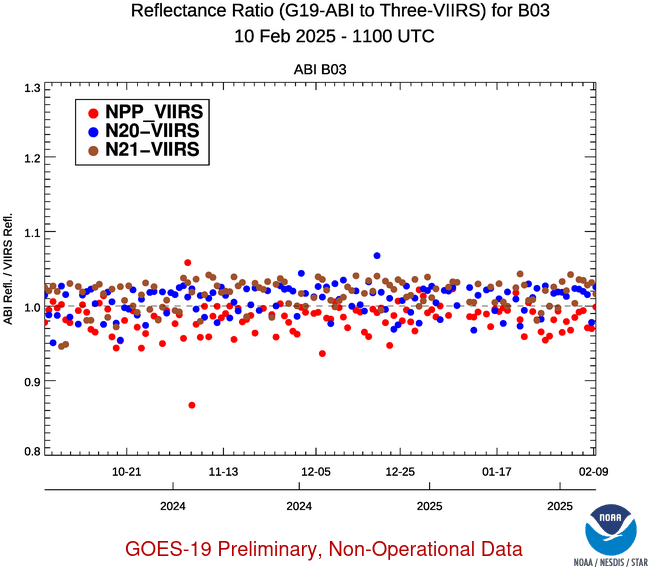 Our cross-comparison results align well with the results from CWG regarding to the L1b data inter-comparison.
37
Cross-comparison
GOES-16 BRF vs. GOES-19 BRF: FD
BRF5
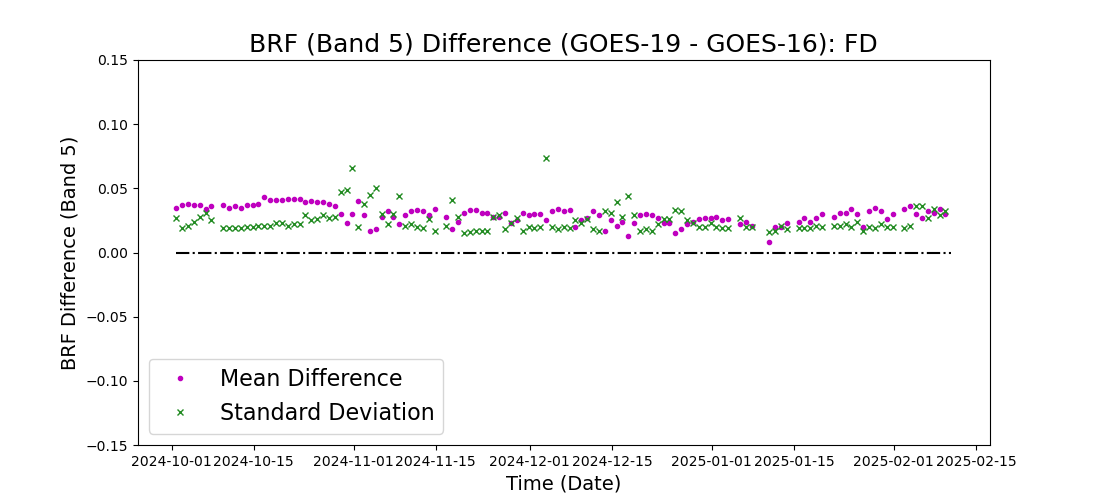 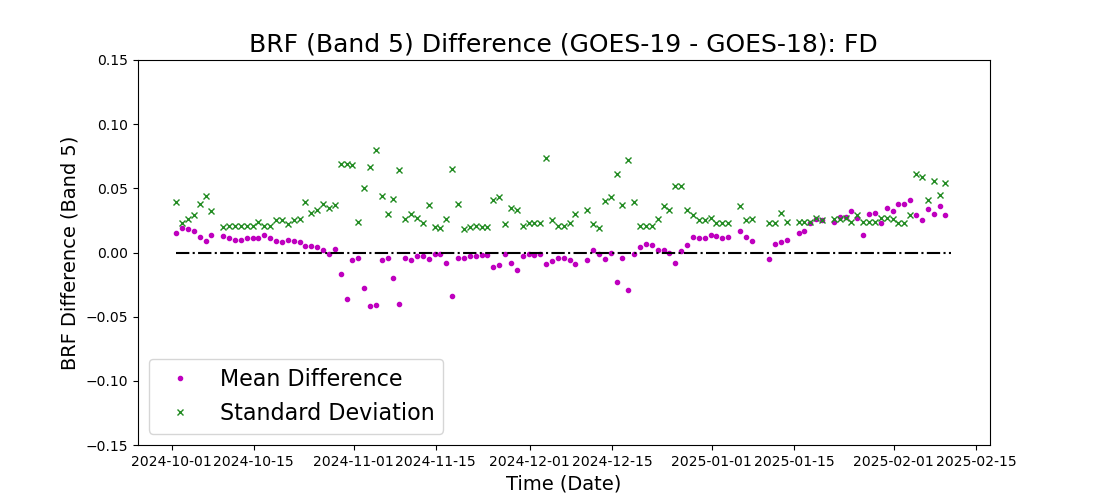 Below reference images are from CWG webpage showing the L1b data calibration results
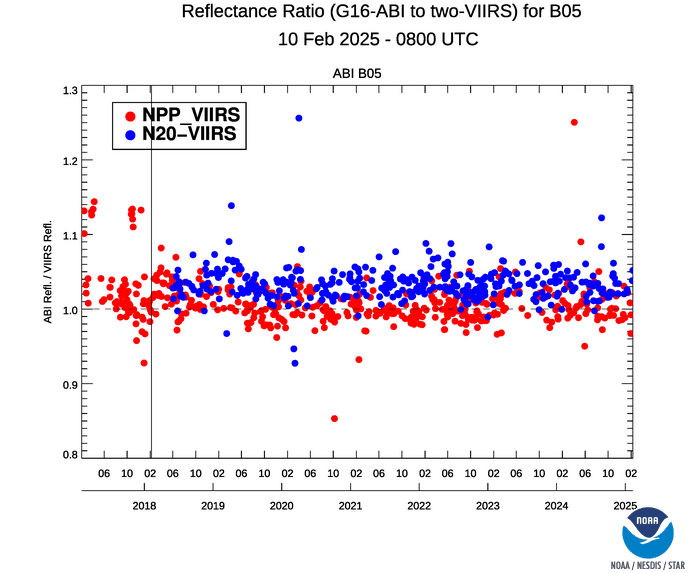 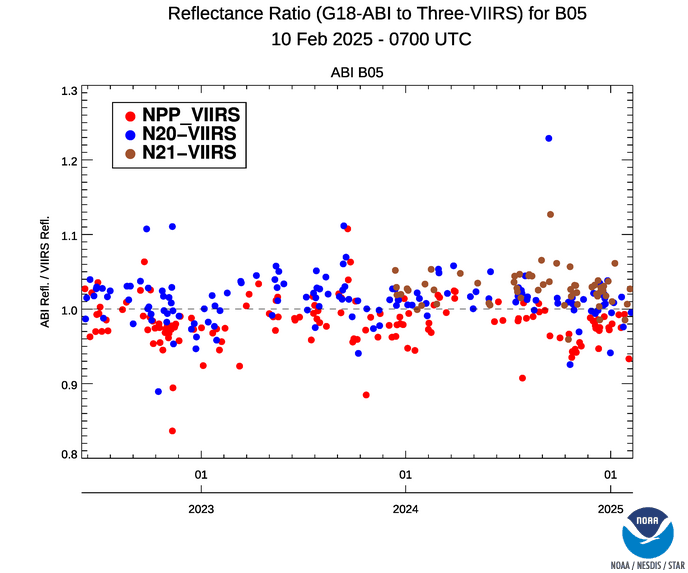 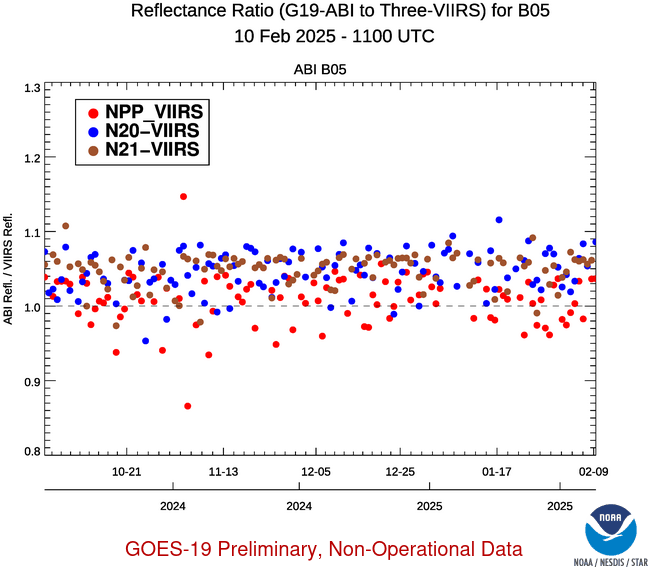 Our cross-comparison results align well with the results from CWG regarding to the L1b data inter-comparison.
38
Cross-comparison
GOES-16 BRF vs. GOES-19 BRF: FD
BRF6
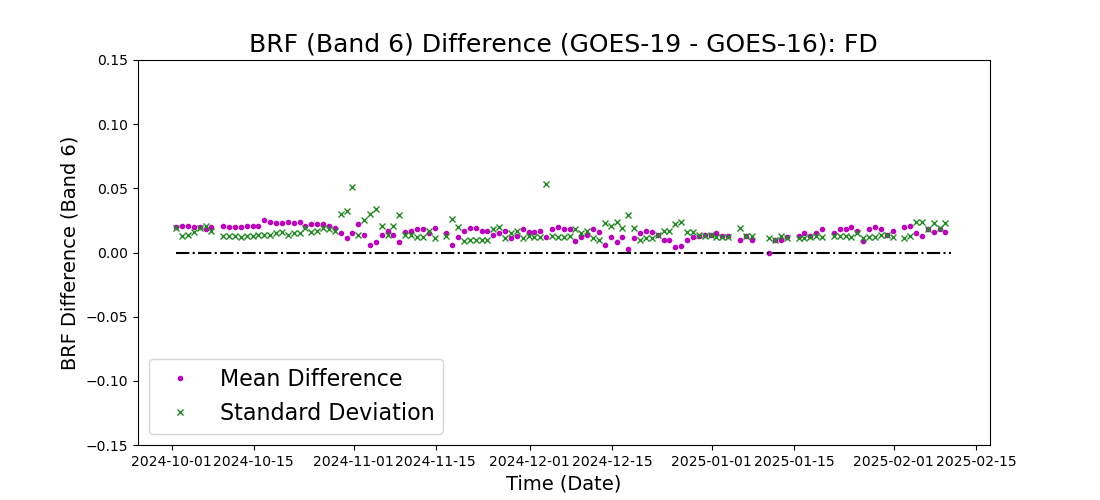 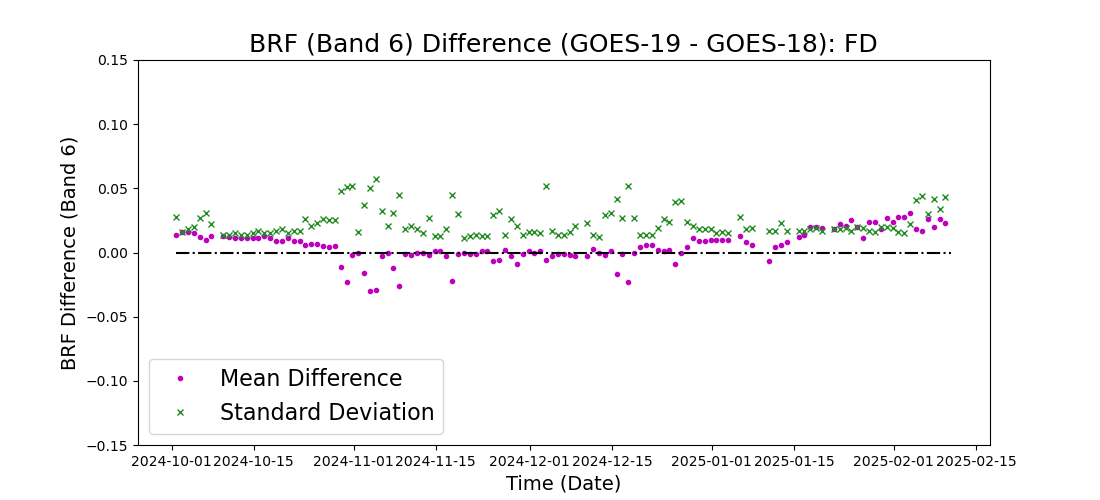 Below reference images are from CWG webpage showing the L1b data calibration results
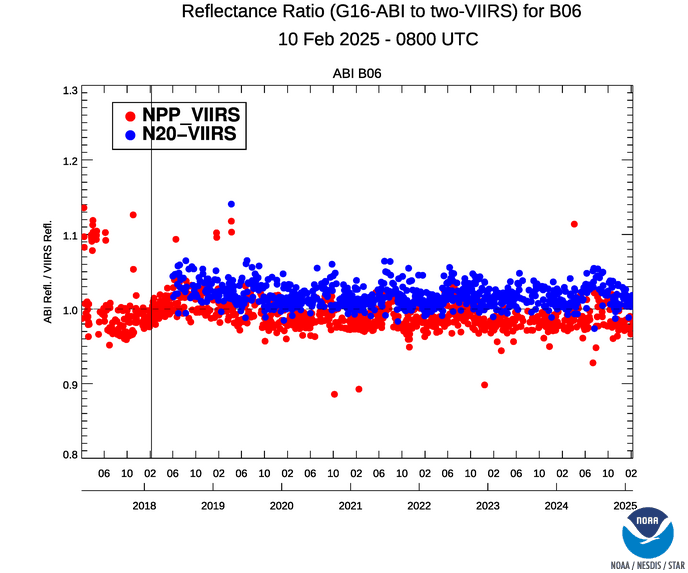 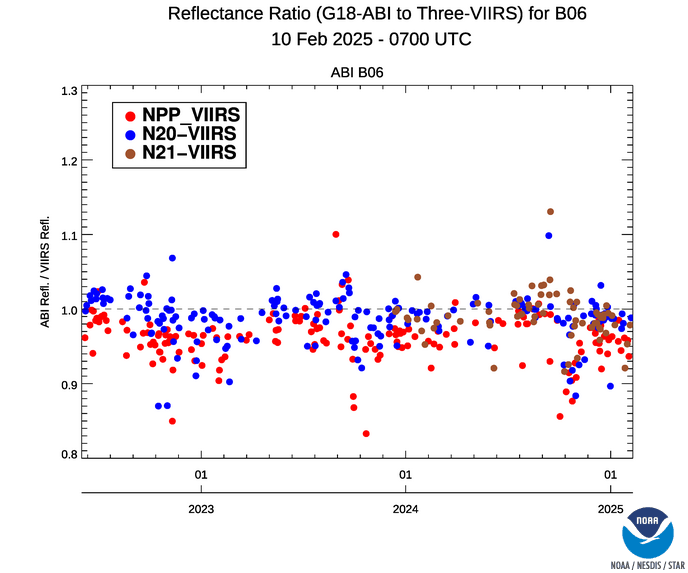 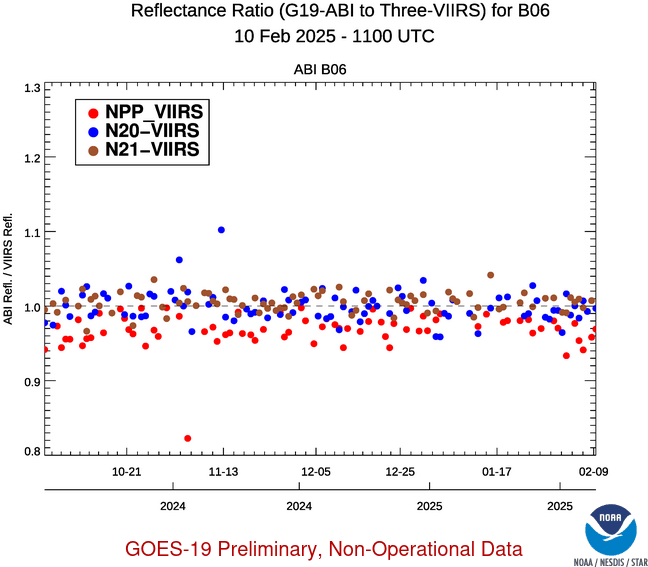 Our cross-comparison results align well with the results from CWG regarding to the L1b data inter-comparison.
39
Summary of performance
40
[Speaker Notes: From the validation indicator table,  we could see that the G19 BRF datasets all meet the mission requirement, for both FD and CONUS.]
Provisional Validation
41
[Speaker Notes: We agree that]
Provisional Validation
42
Summary and Recommendations
GOES-19 LSA/BRF products generated by the Ground System have been evaluated for four months data in Fall and Winter of 2024. Recommendations are as follows:
LSA: The GOES-19 LSA product meets accuracy and precision requirements and have reached the Provisional Maturity as defined by the GOES-R Program. We recommend it for Provisional Maturity status. 
BRF: The GOES-19 BRF product meets accuracy and precision requirements and have reached the Provisional Maturity as defined by the GOES-R Program. We recommend it for Provisional Maturity status.
43
Path to Full Validation Maturity
We expect to carry out the same activities on new version OE output for full validation maturity.
No major issues have been addressed
No risks have been identified
44
[Speaker Notes: Path to the full validation maturity]
Full Validation PLPTs
The table below lists the types of tests to be performed.
AWG LSA Team will conduct these tests to further evaluate the L2 LSA product quality.

Full test plans and procedures are given in the LSA Readiness, Implementation, and Management Plan (RIMP v1.0, April, 2022)
45
[Speaker Notes: The mentioned validation work will be for both FD data and CONUS data.]
GOES-19 Land Surface Albedo/Surface Reflectance Provisional PS-PVR
BACKUP SLIDES
46
Product application from user
Figure from user in Smithsonian Astrophysical Observatory (SAO), working in TEMPO group
PI: Dr. Xiong Liu.  Dr. Weizhen Hou
A BRF spectral reconstruction result from 400 to 2400 nm based on only five wavelength bands by our newly developed spectral reconstruction model, which may greatly expand the spectral application range of GOES-R ABI’s BRF/BRDF data.
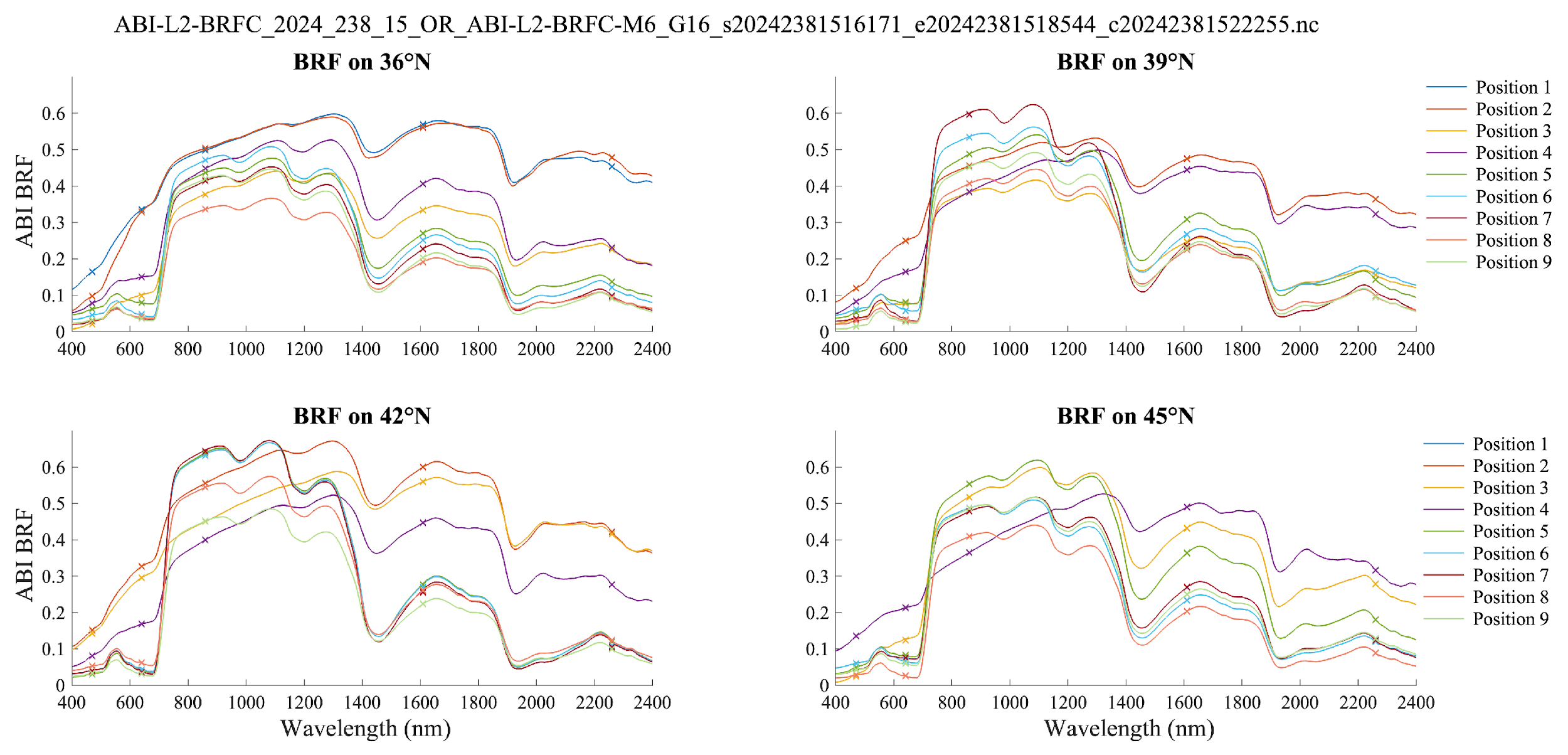 47
Definitions of Metricsfor Quantitative Comparisons
Passed: Accuracy and Precision meet or slightly exceed requirements. Potential contributors for deviations are identified.

Partial-Passed: Accuracy/Precision deviates significantly from requirements, but potential contributors for deviations are identified.

Failed: Accuracy/Precision deviates significantly from requirements and source of poor performance is unknown, or source known and correction requires new algorithm.
48